Vectors
Vectors
May 2017
1H Q19
SAM
3H Q18
Nov 2017
3H Q21
Edexcel
AQA
Spec 1
1H Q22
June 2018
2H Q10
Nov 2018
1H Q21
OCR
Spec 2
3H Q20
June 2019
2H Q20
Show/ Prove that
Vectors
Vectors
June 2017
2H Q23
Edexcel
June 2017
3H Q1
SAM
3H Q2
AQA
Nov 2017
2H Q26
1 Marker
SAM
3H Q25
OCR
June 2018
3H Q11
Nov 2018
2H Q23
Show/ Prove that
Vectors
Vectors
June 2017
2H Q11
Nov 2017
3H Q16
Edexcel
SAM
2H Q1
June 2018
2H Q3
AQA
SAM
2H Q18
June 2018
3H Q10
OCR
Nov 2018
3H Q20
Show/ Prove that
SAM 3H Q18
Vectors
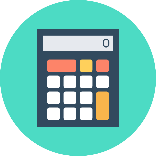 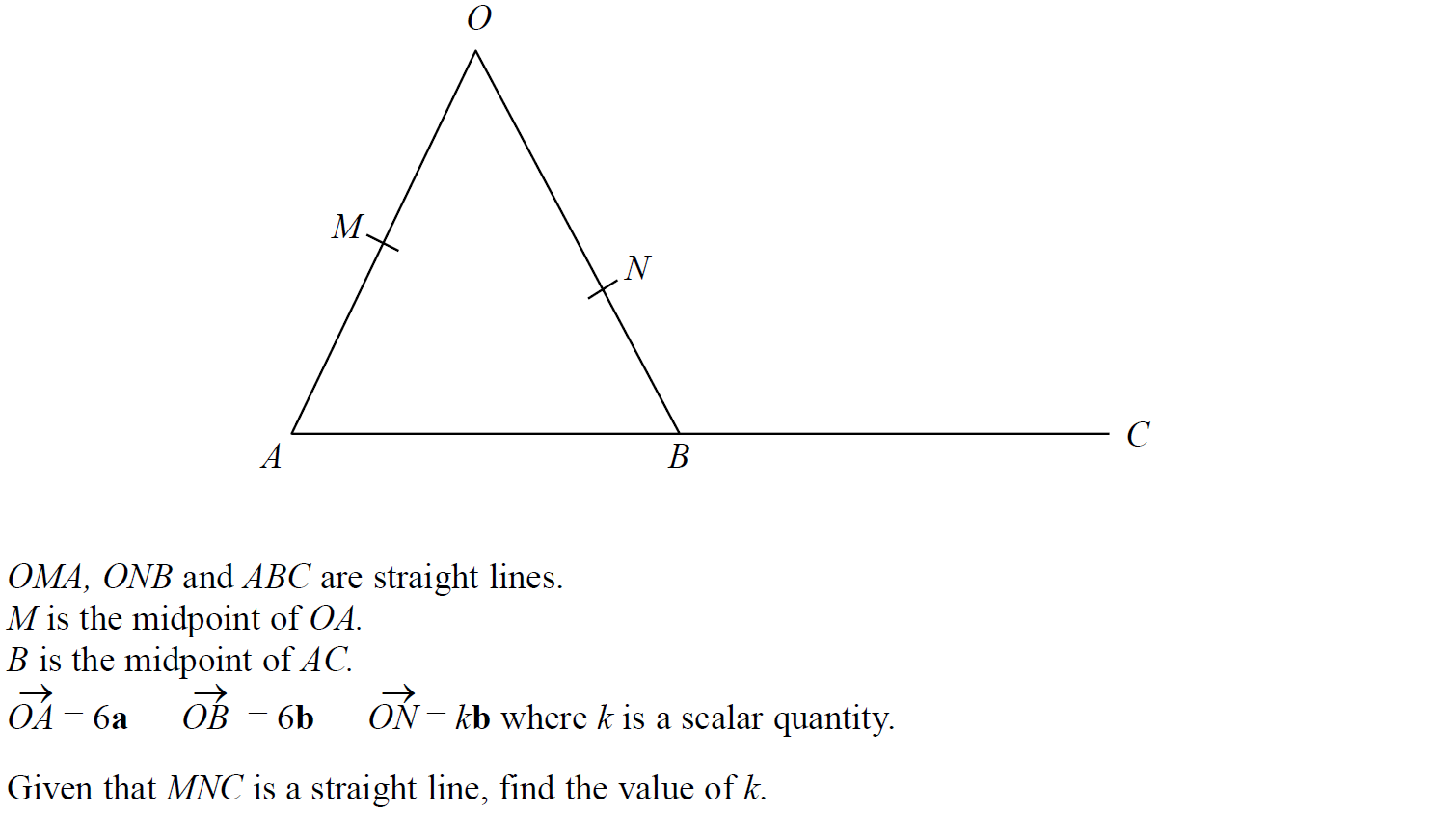 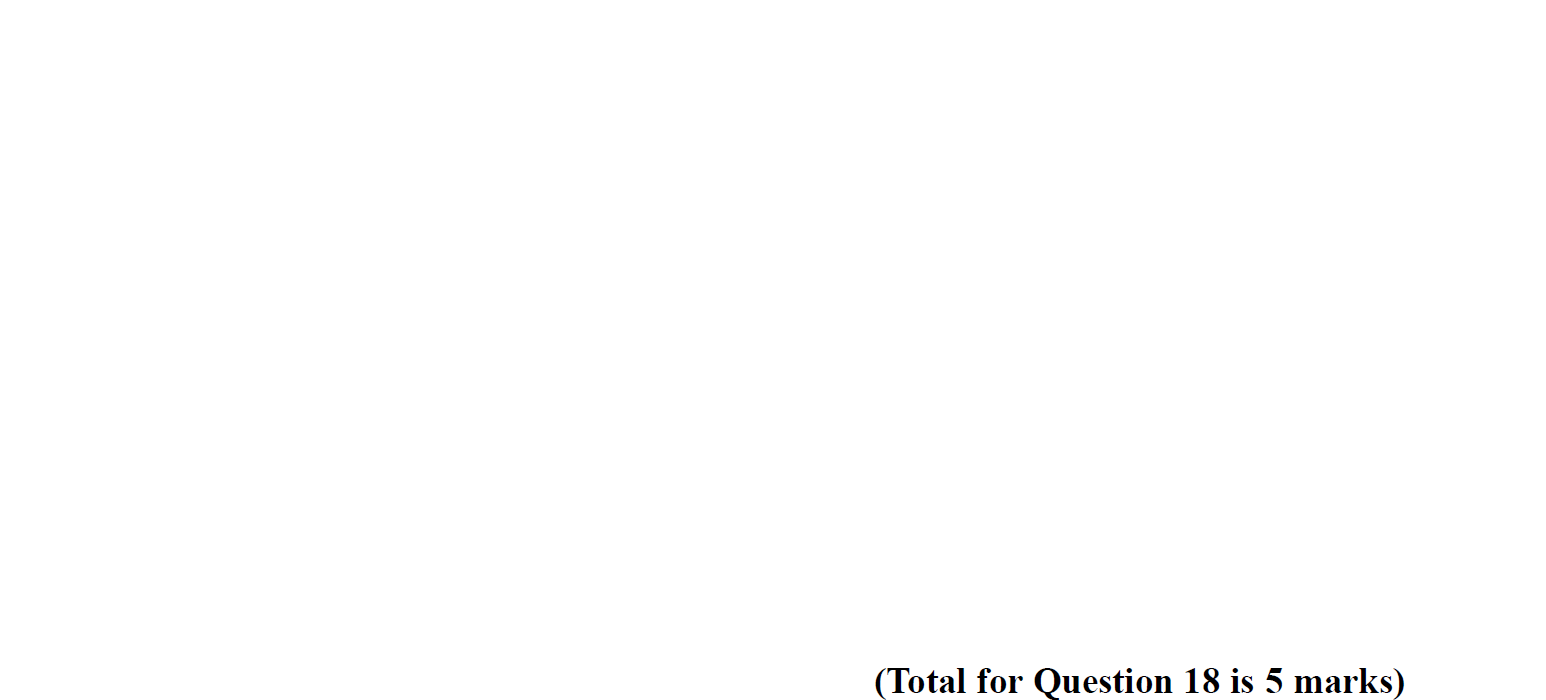 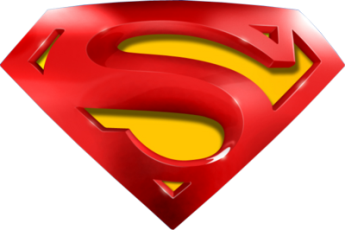 SAM 3H Q18
Vectors
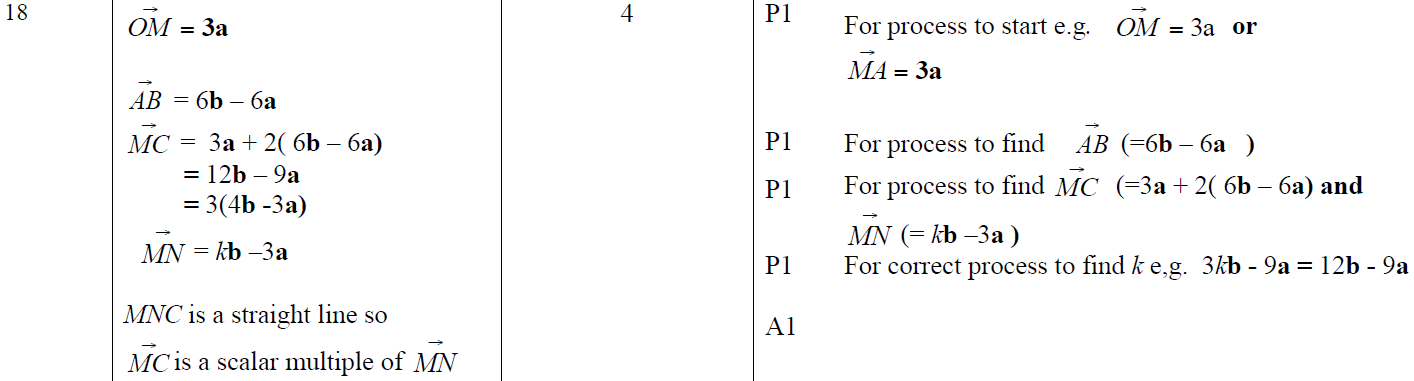 A
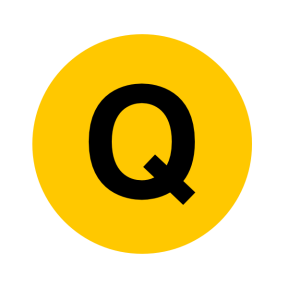 Specimen Set 1 1H Q22
Vectors
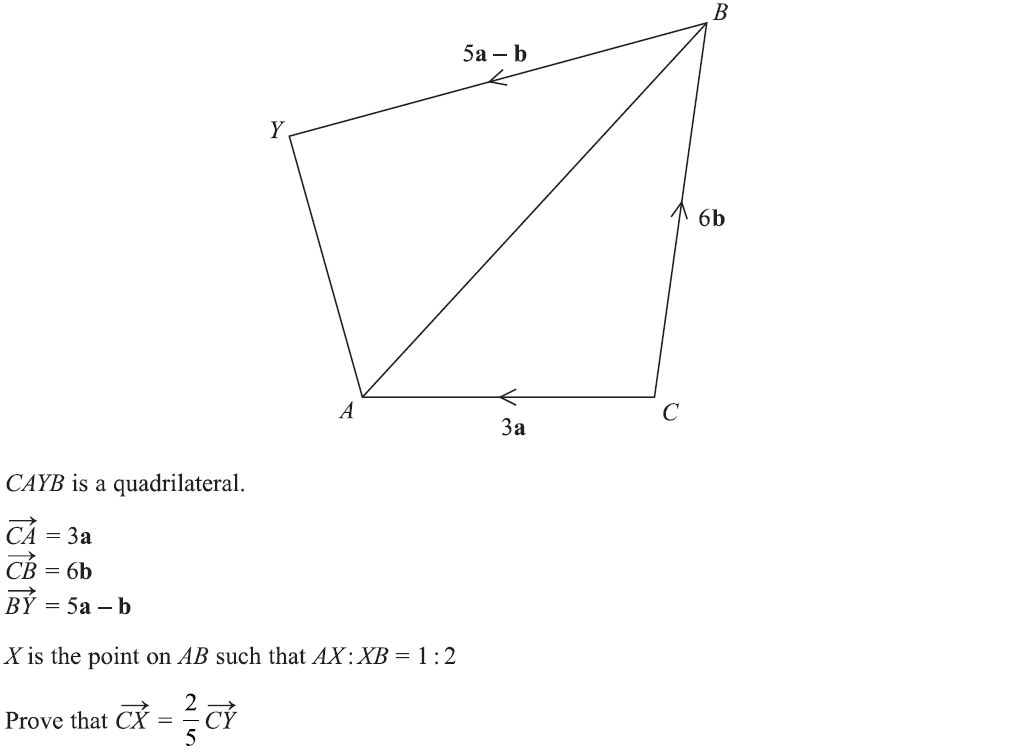 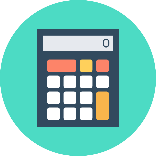 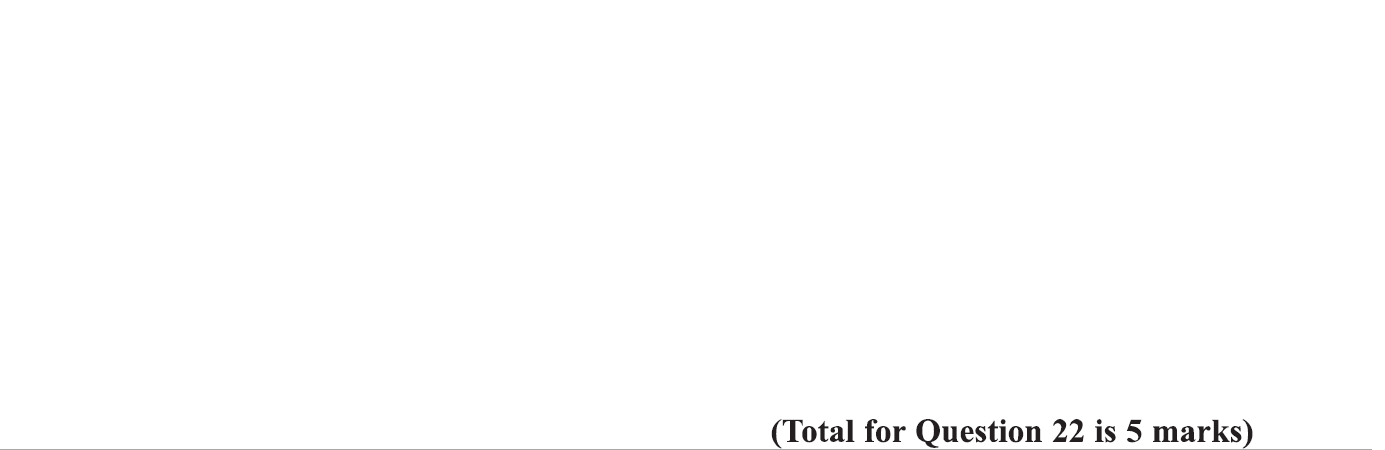 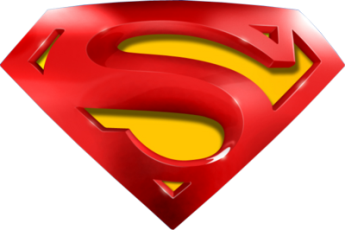 Specimen Set 1 1H Q22
Vectors
A
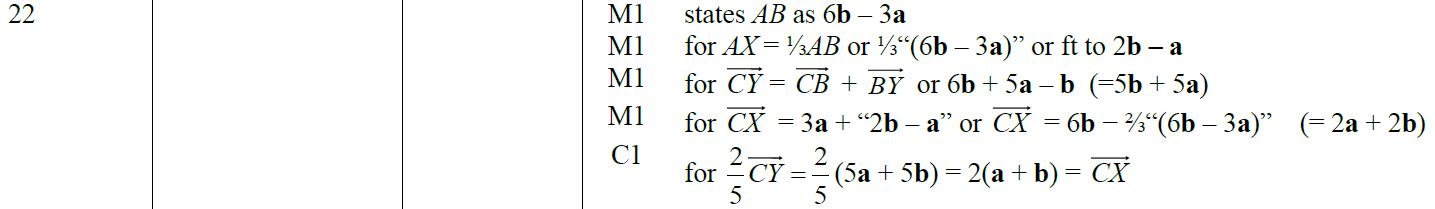 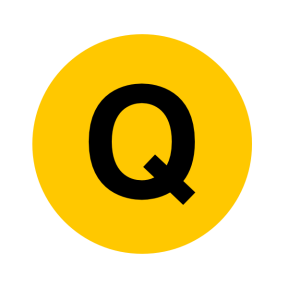 Specimen Set 2 3H Q20
Vectors
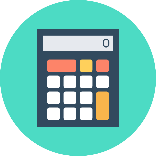 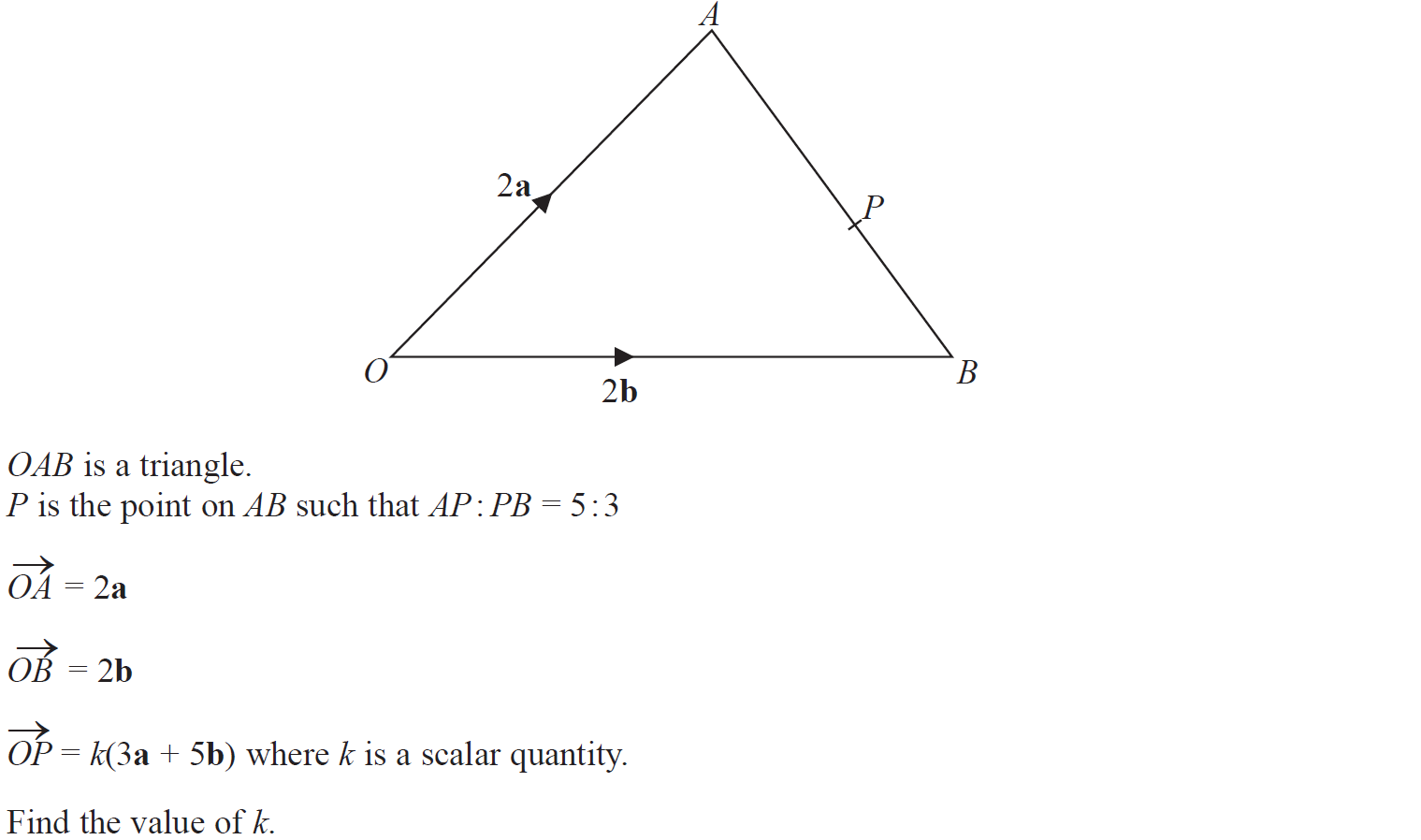 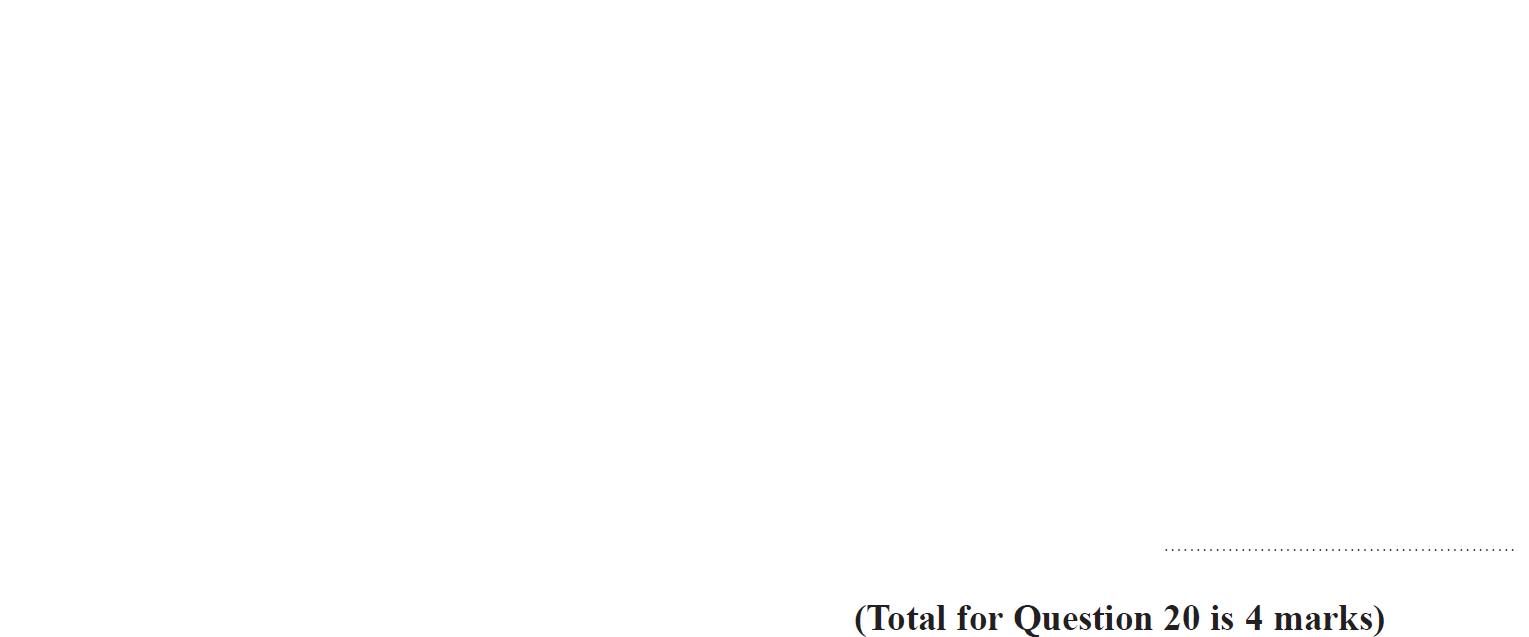 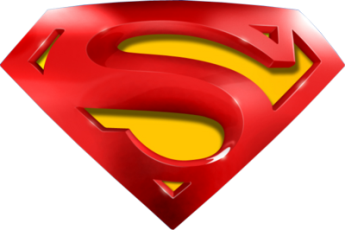 Specimen Set 2 3H Q20
Vectors
A
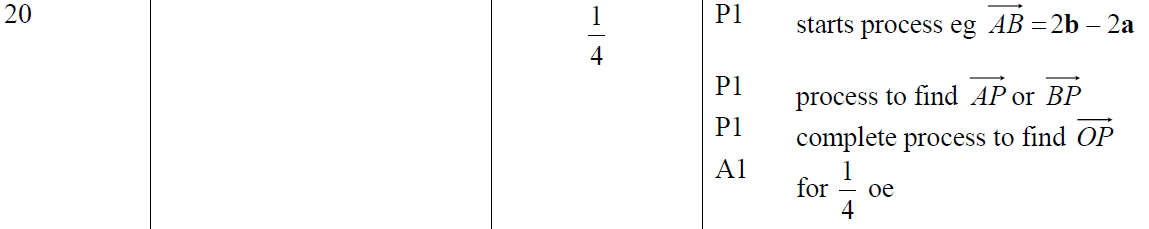 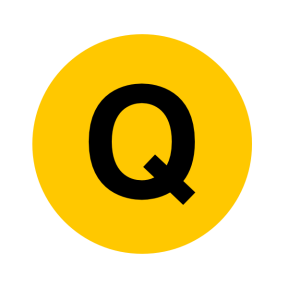 May 2017 1H Q19
Vectors
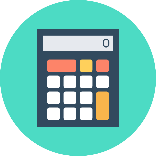 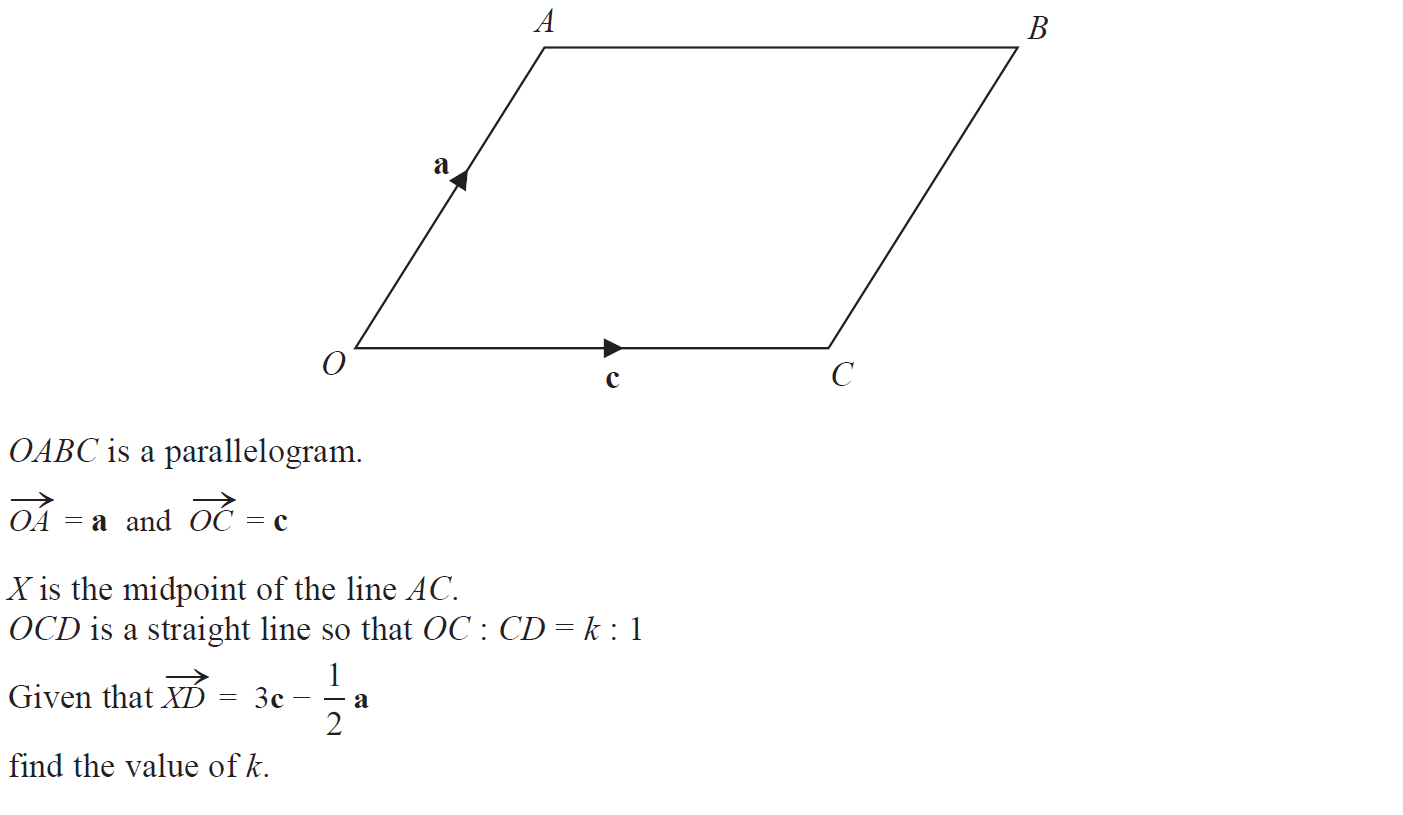 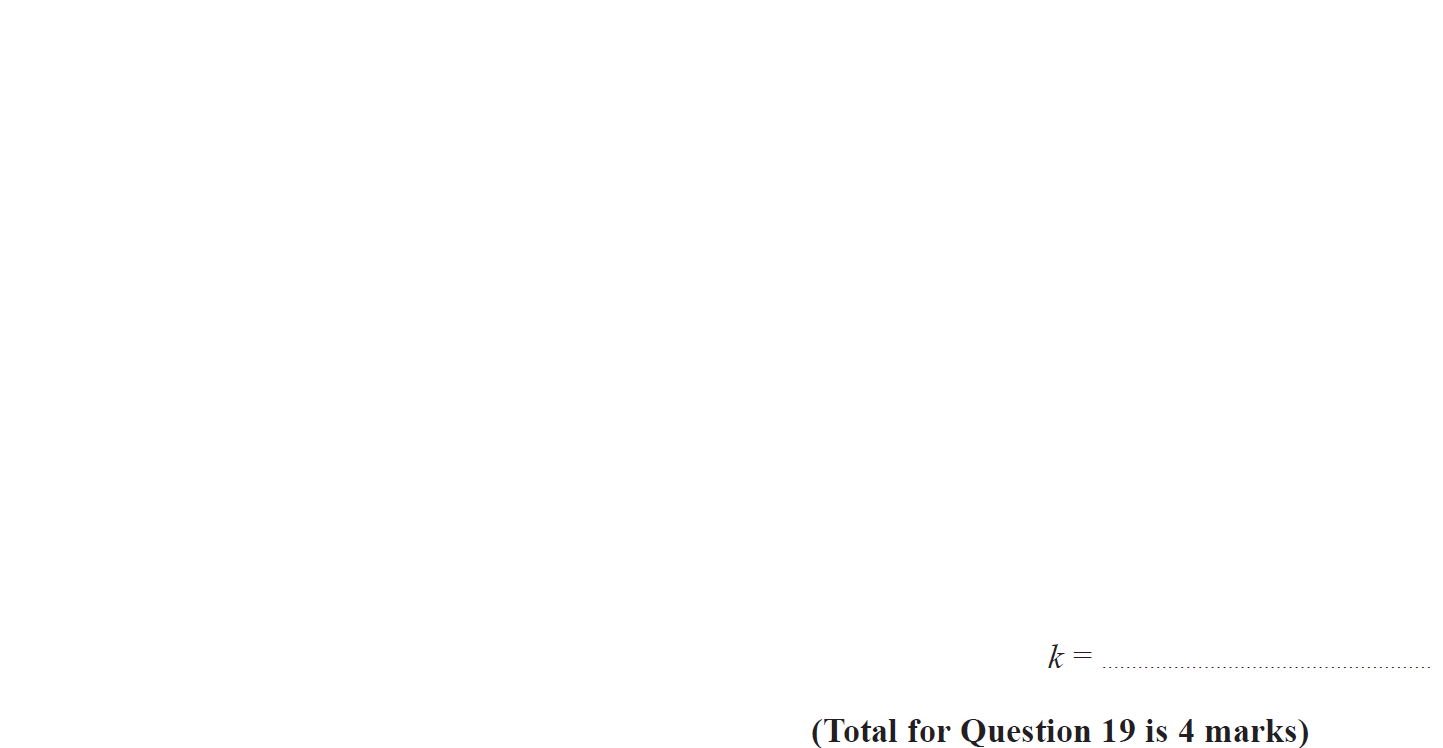 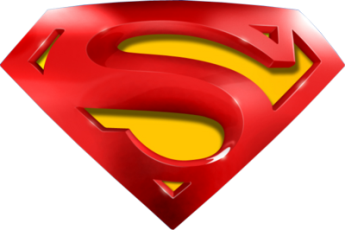 May 2017 1H Q19
Vectors
A
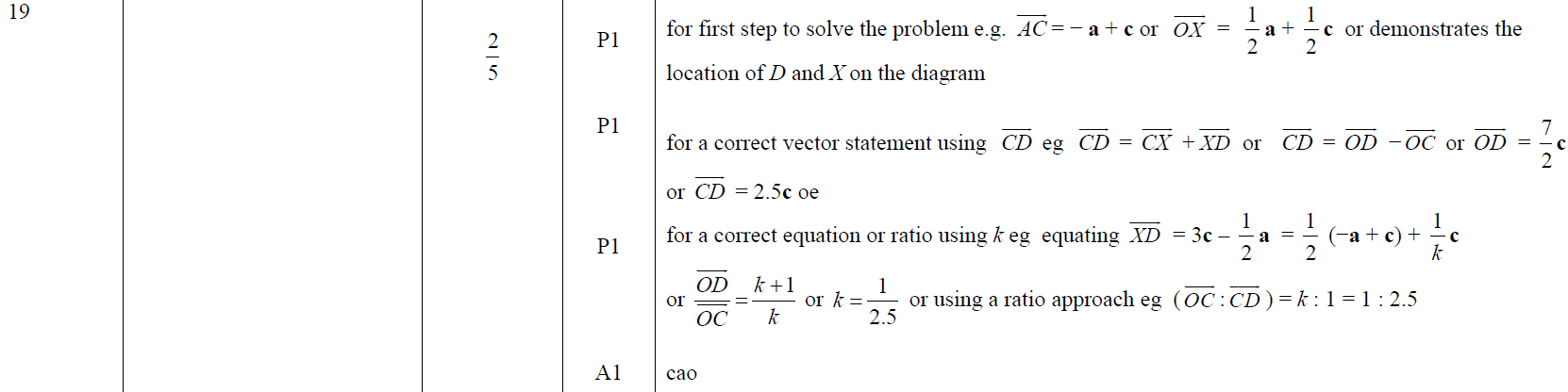 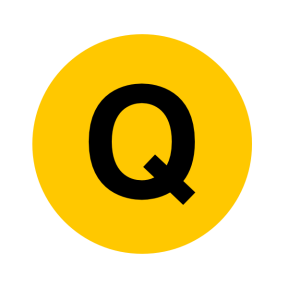 Nov 2017 3H Q21
Vectors
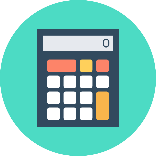 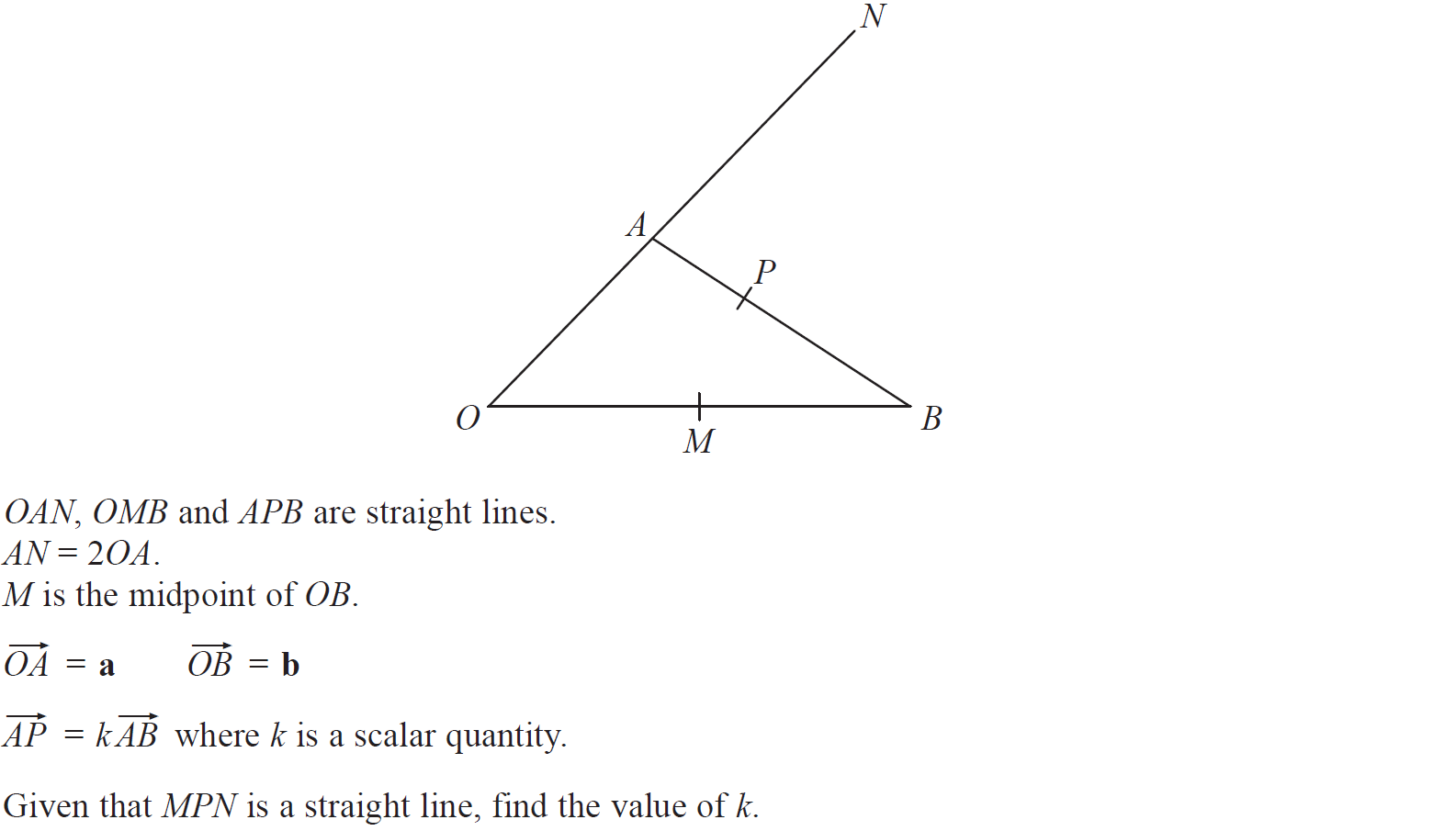 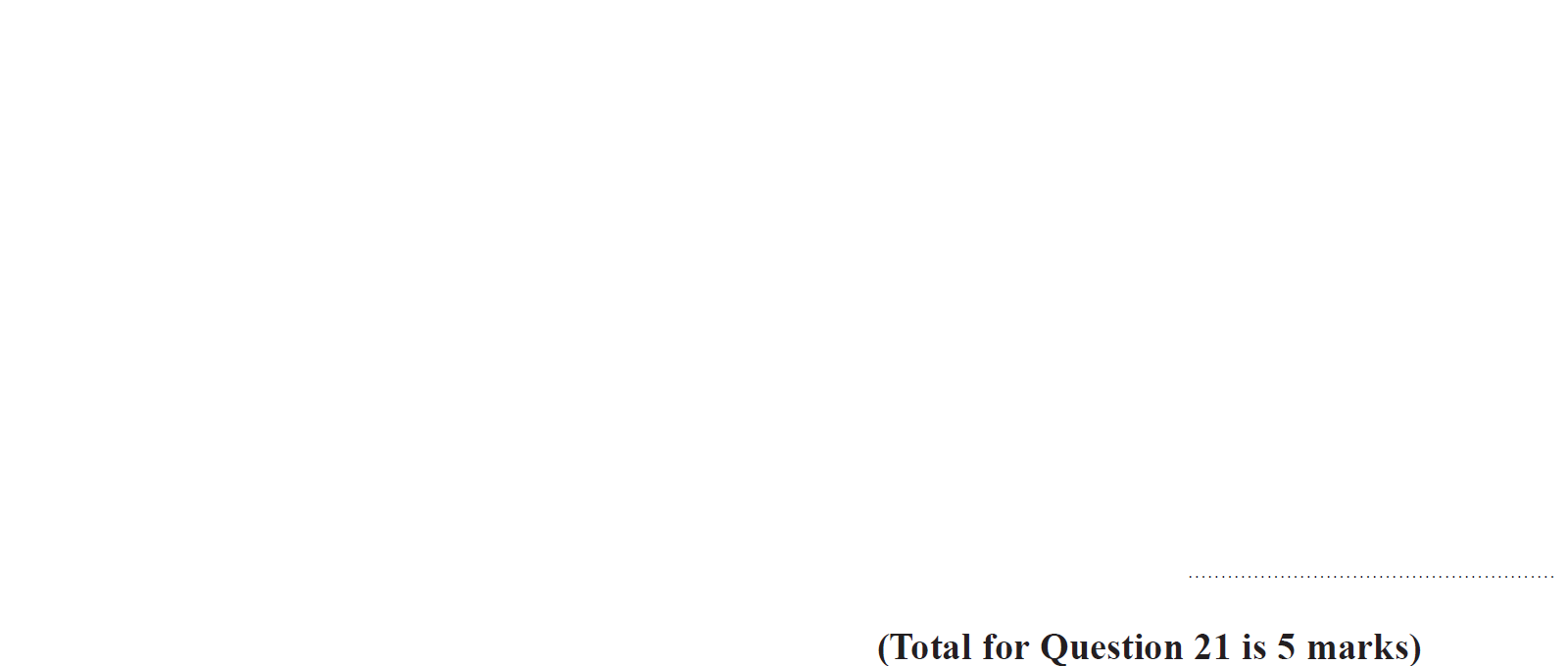 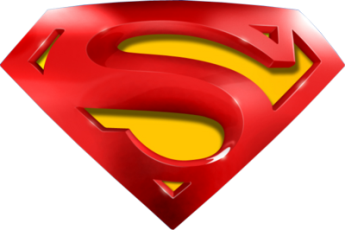 Nov 2017 3H Q21
Vectors
A
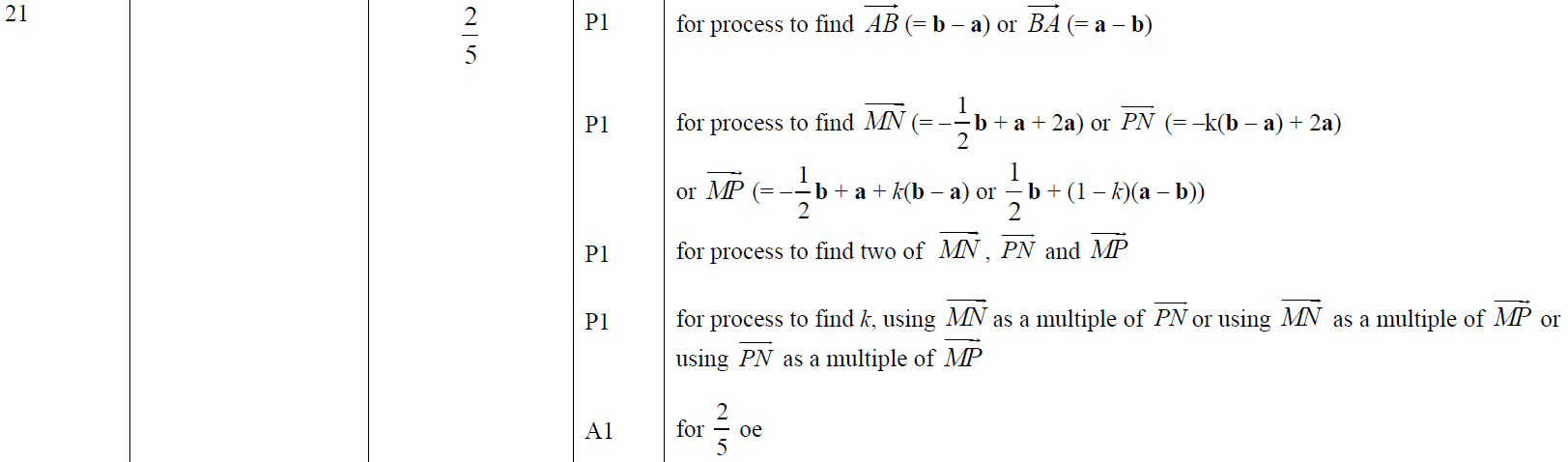 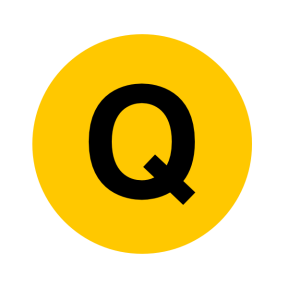 June 2018 2H Q10
Vectors
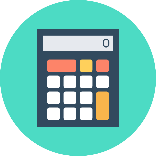 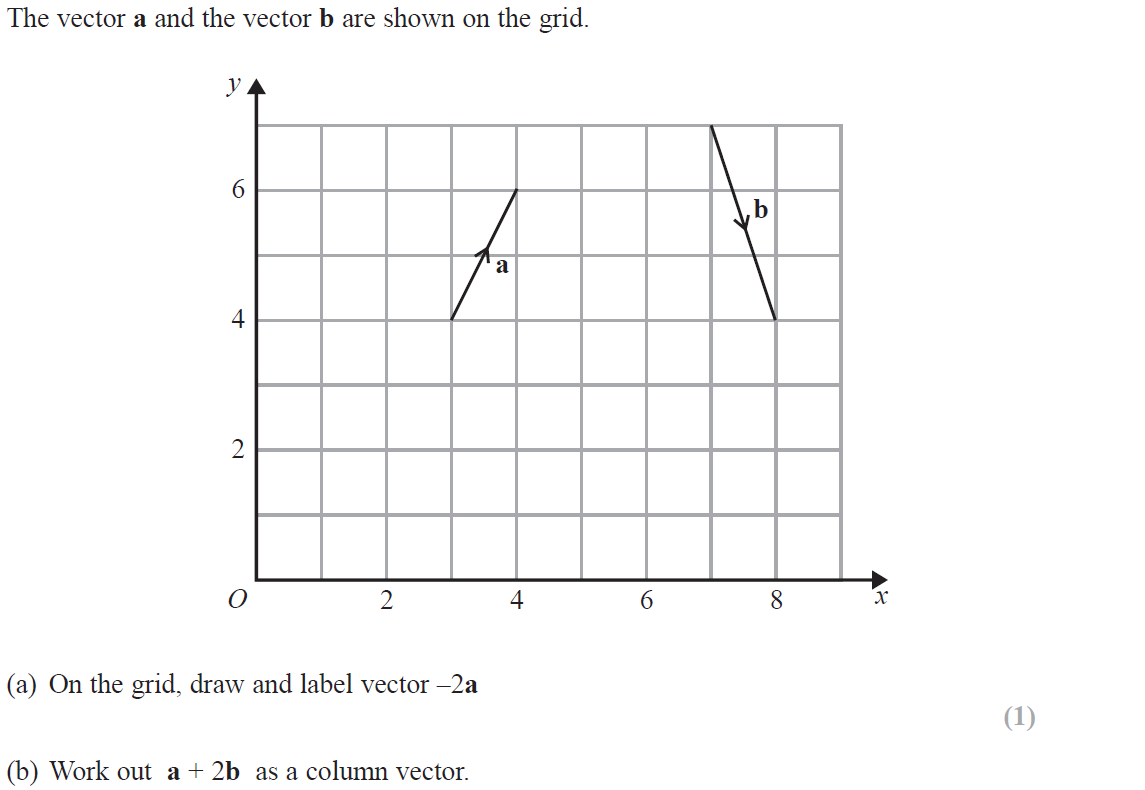 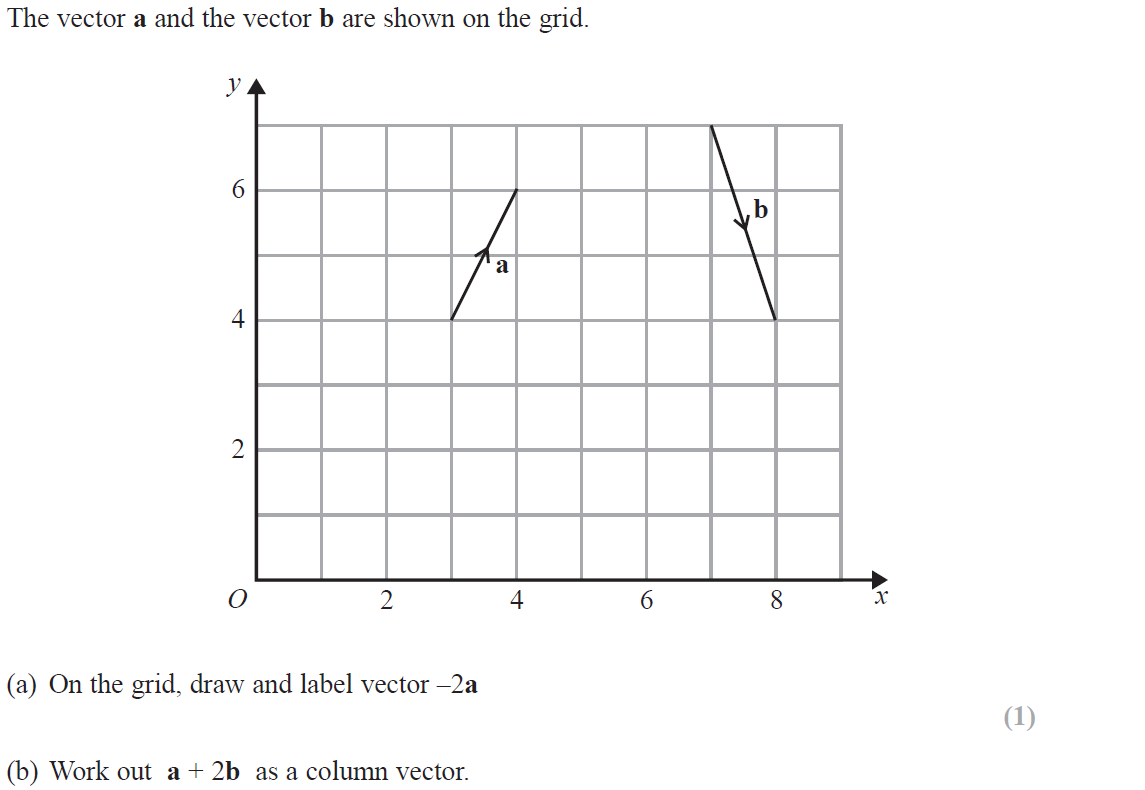 Reveal example for (a)
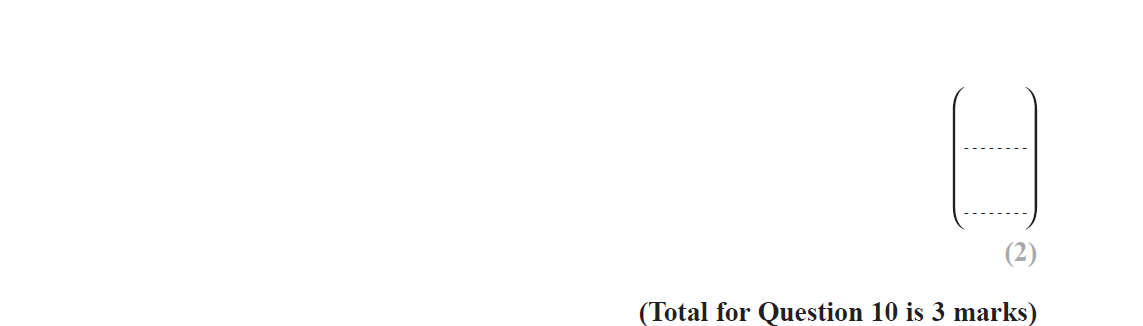 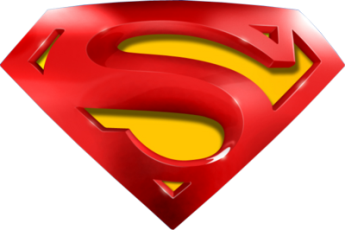 June 2018 2H Q10
Vectors
A
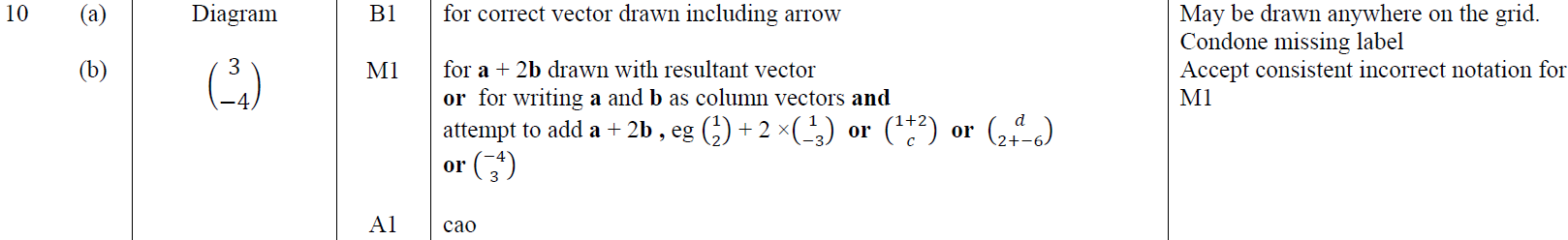 B
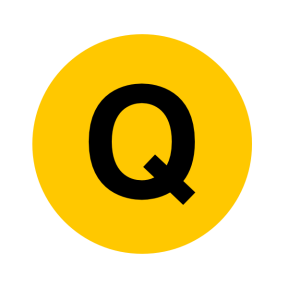 Nov 2018 1H Q21
Vectors
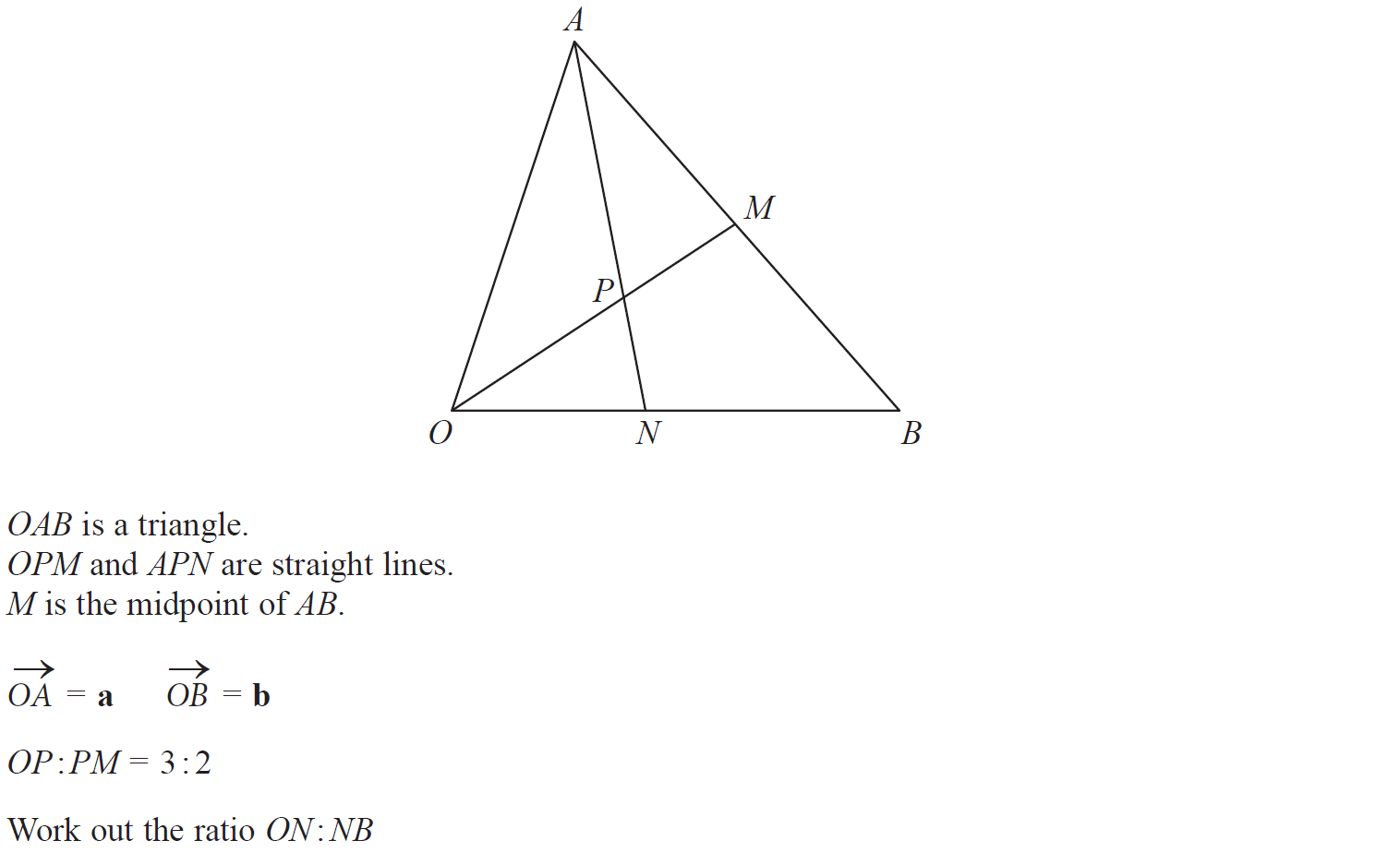 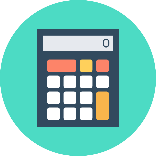 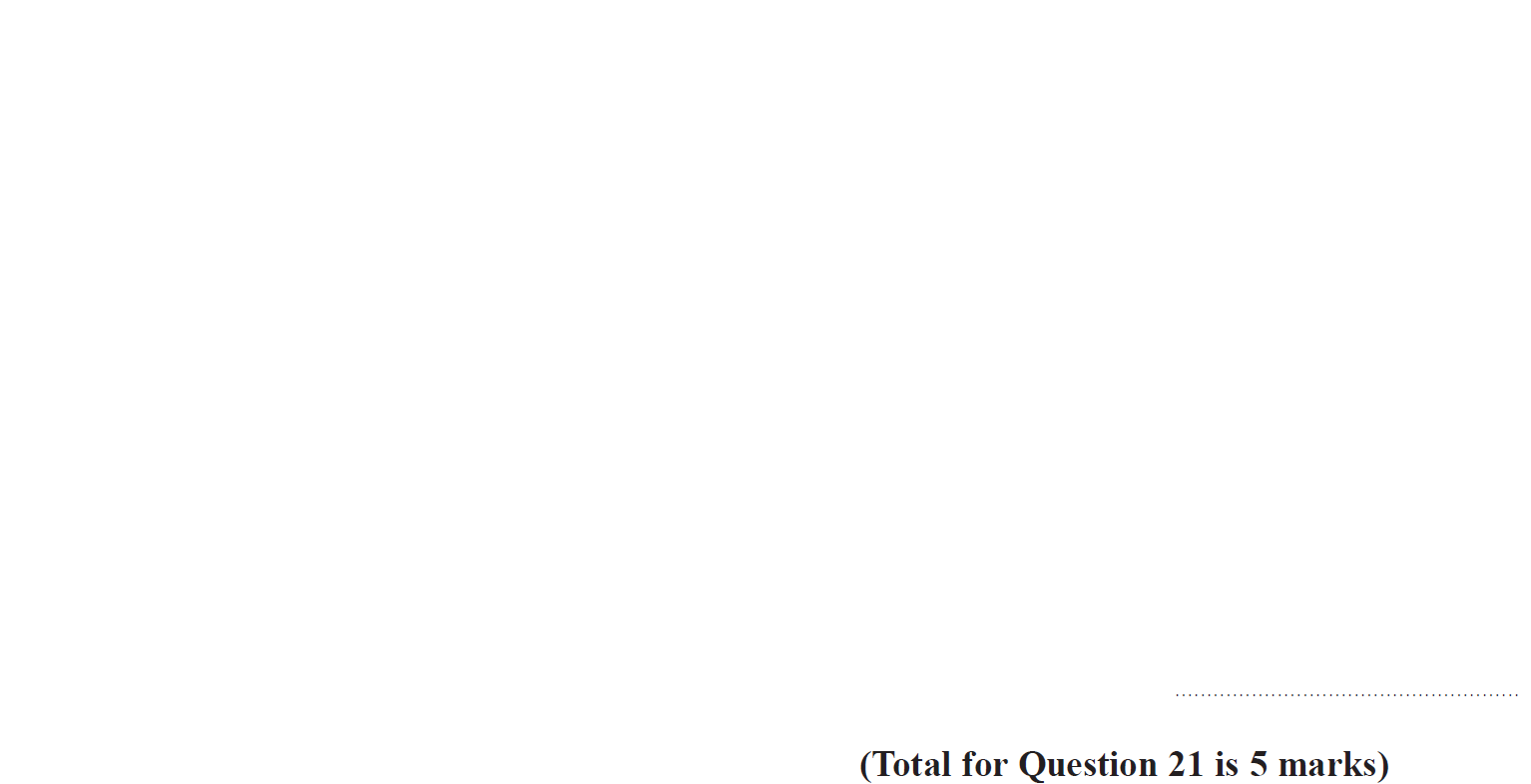 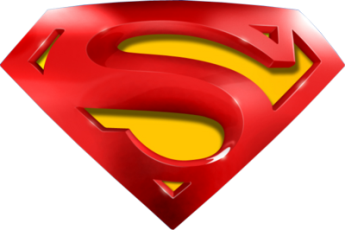 Nov 2018 1H Q21
Vectors
A
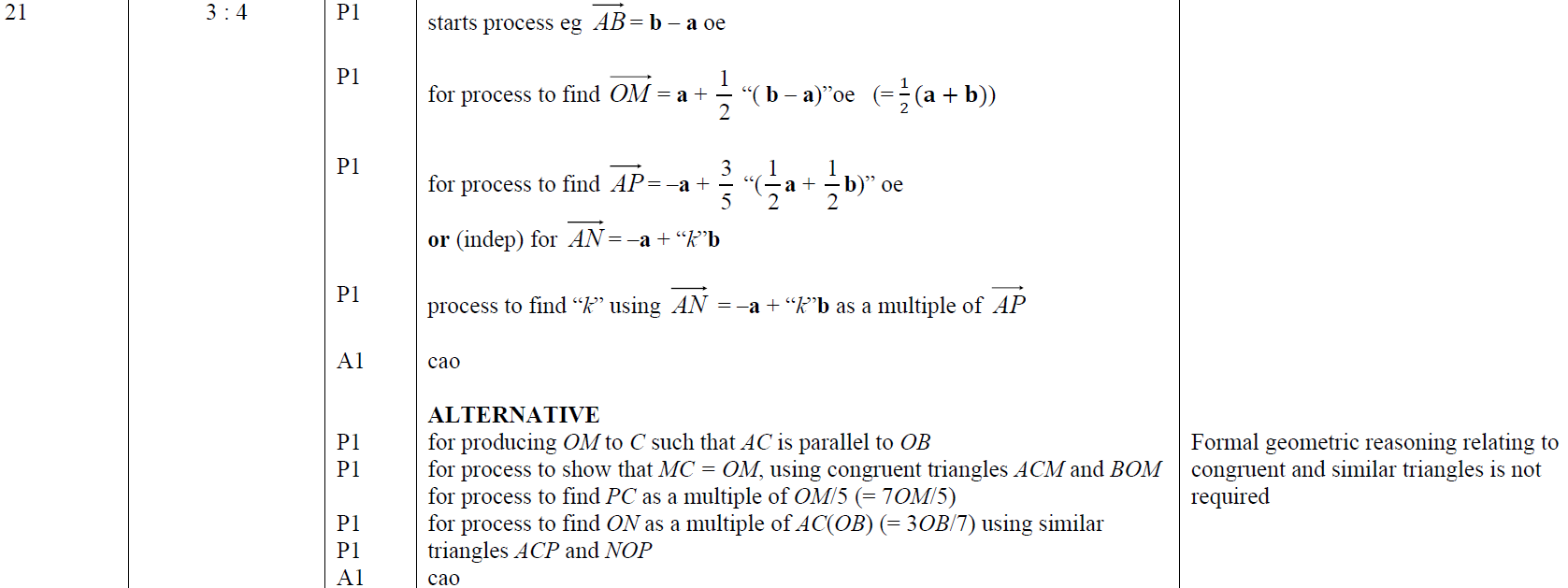 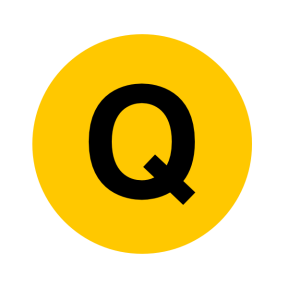 June 2019 2H Q20
Vectors
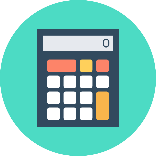 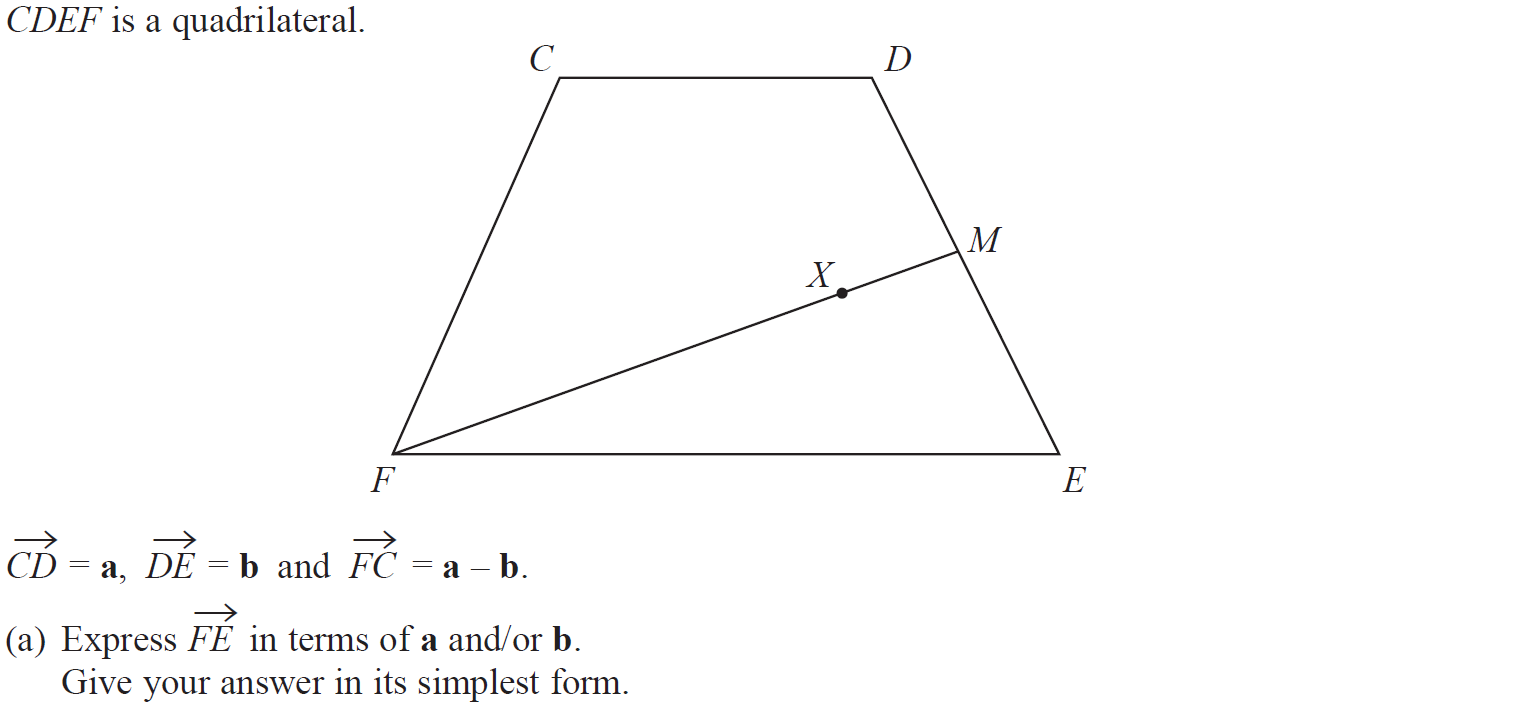 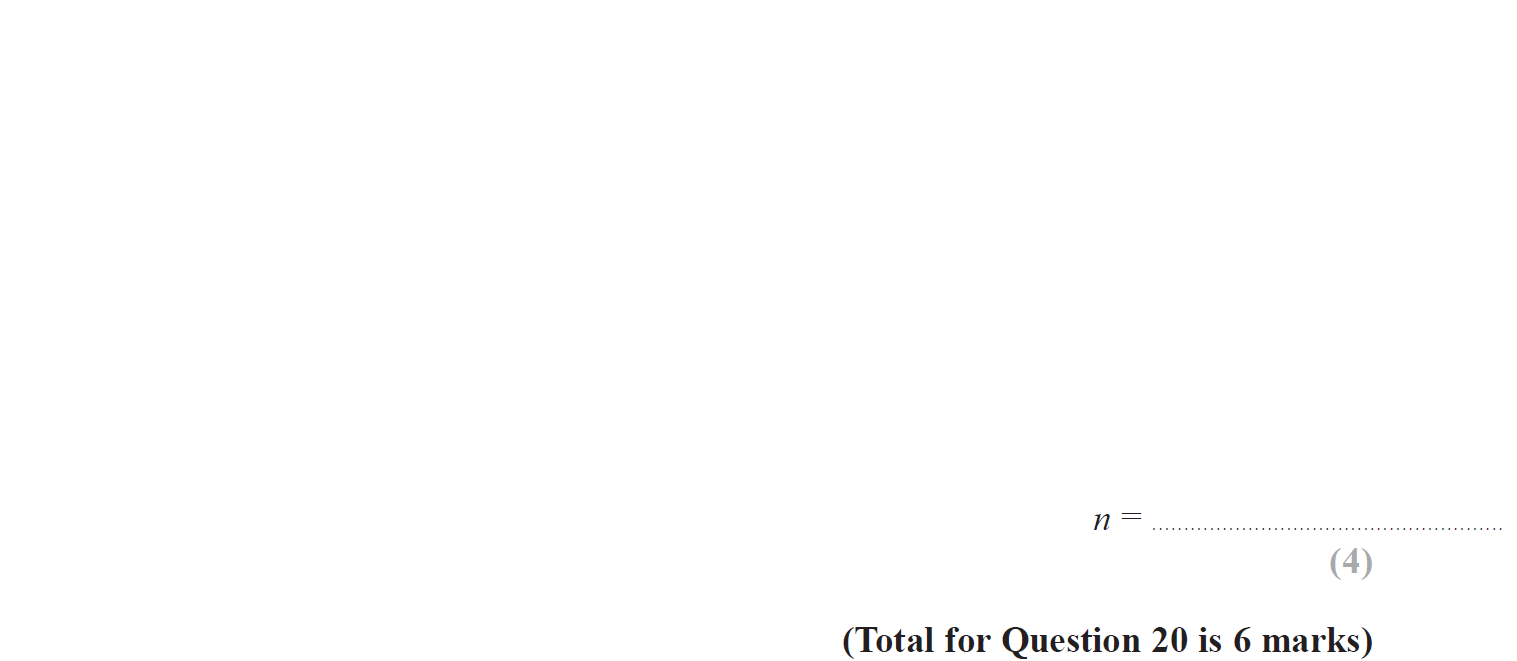 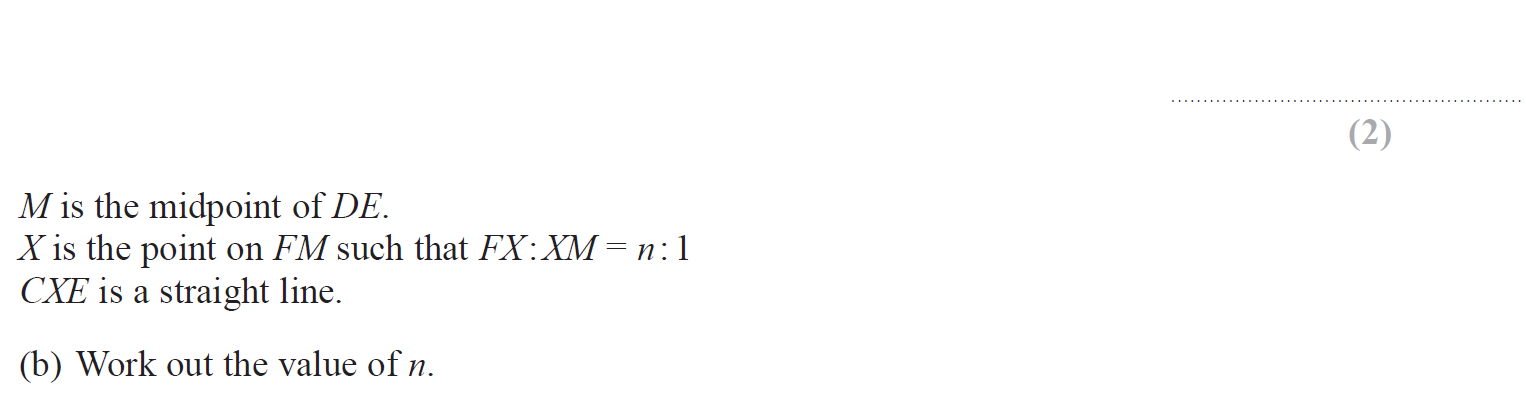 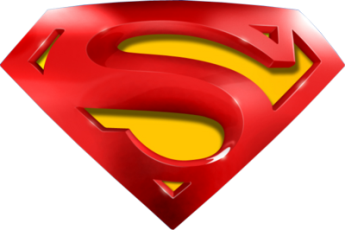 June 2019 2H Q20
Vectors
A
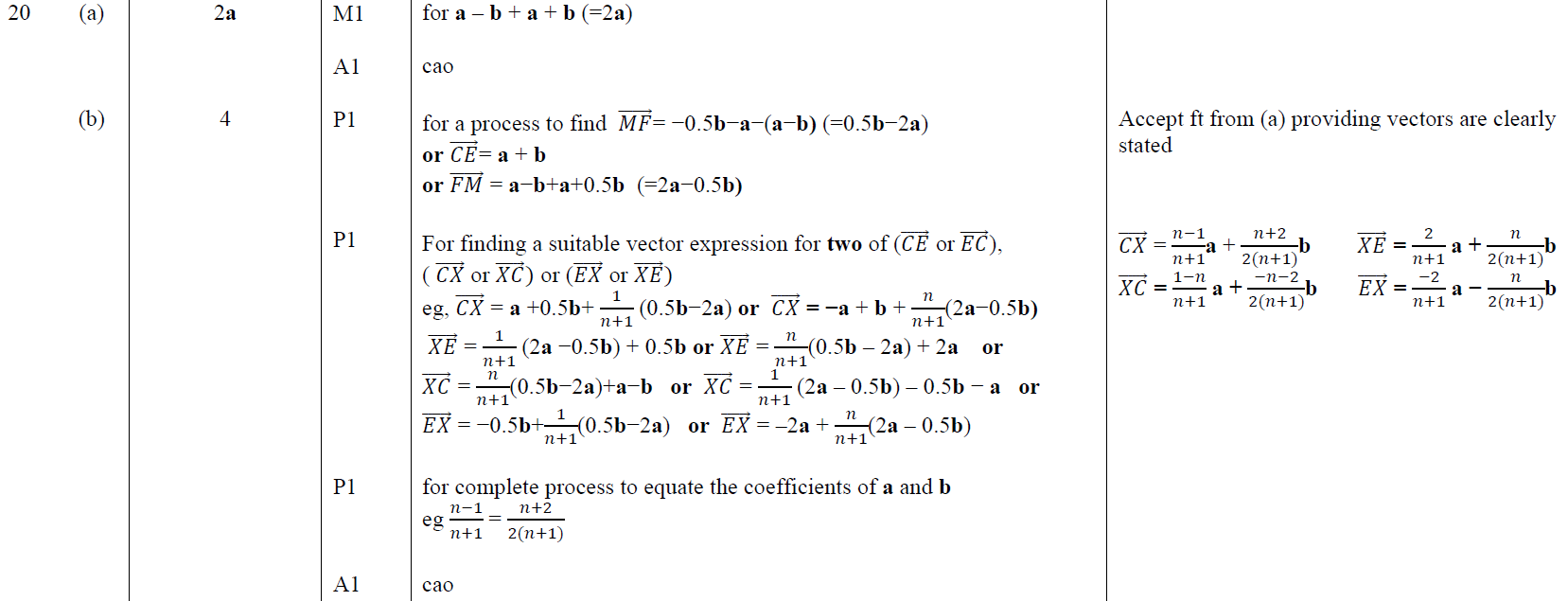 B
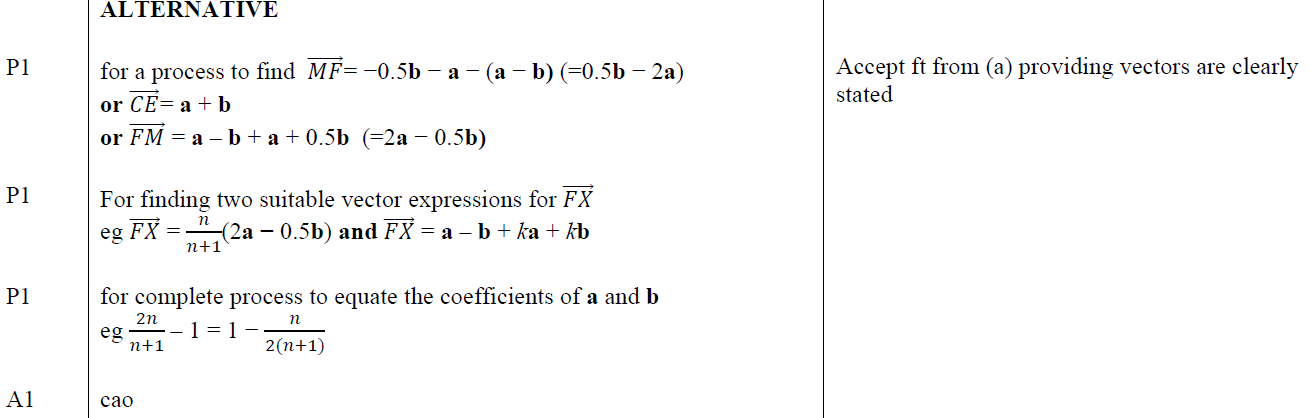 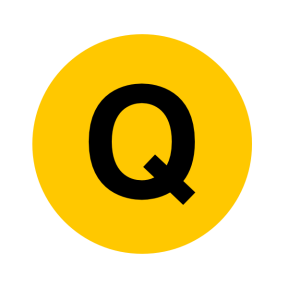 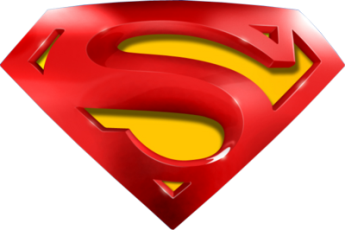 June 2019 2H Q20
Vectors
A SF
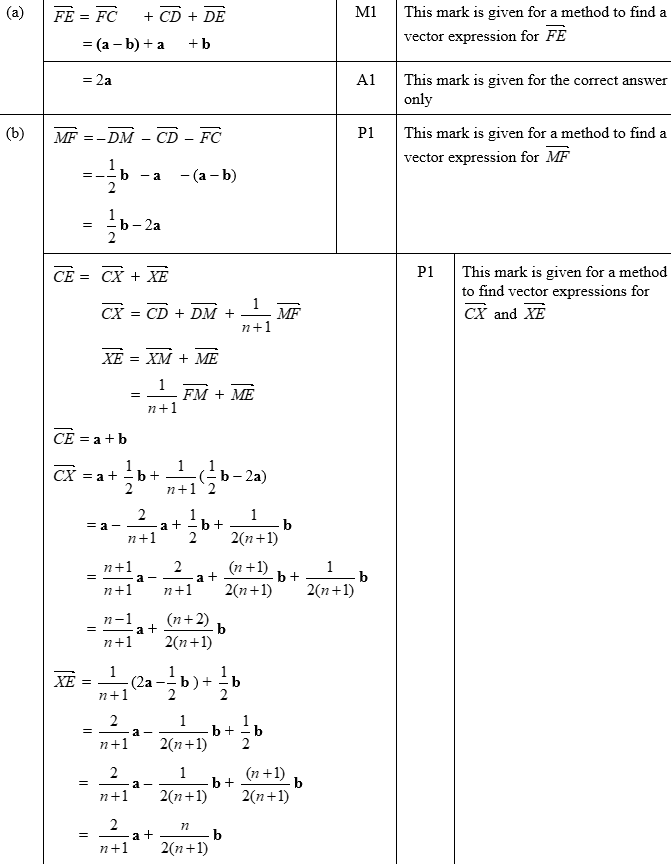 B SF
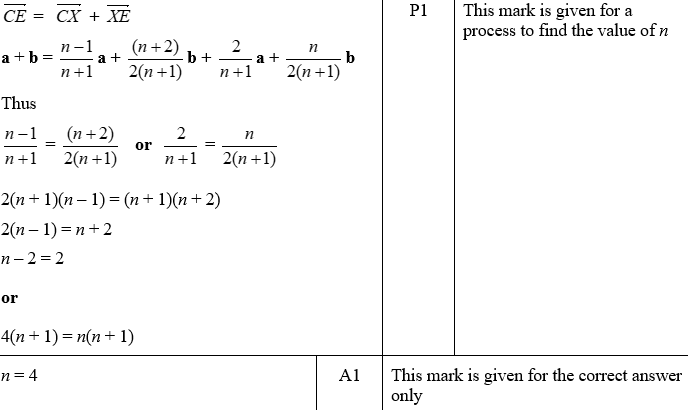 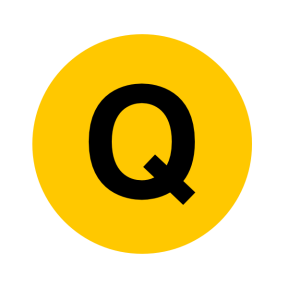 SAM 3H Q2
Vectors
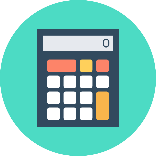 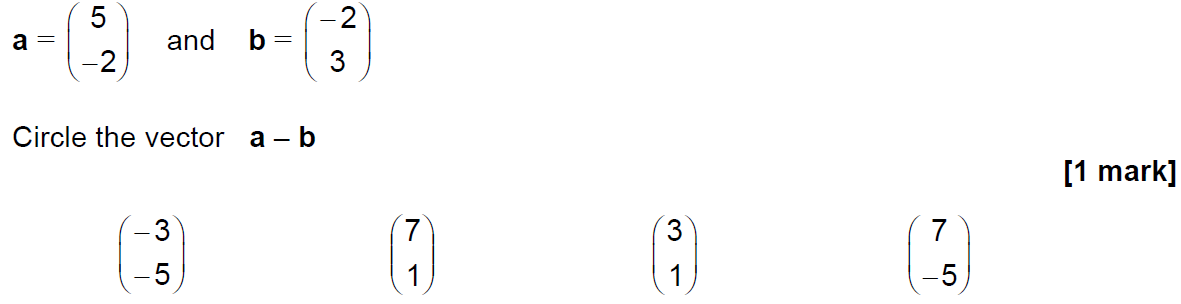 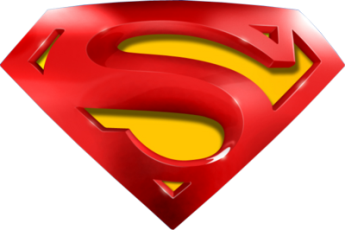 SAM 3H Q2
Vectors
A
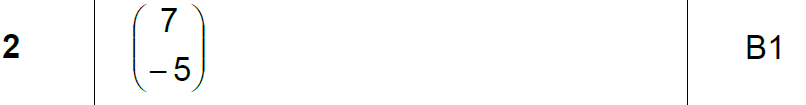 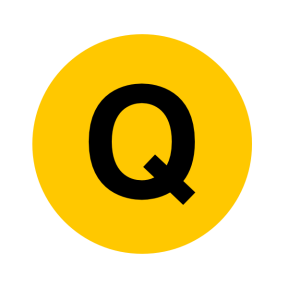 SAM 3H Q25
Vectors
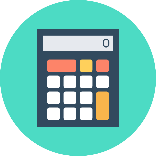 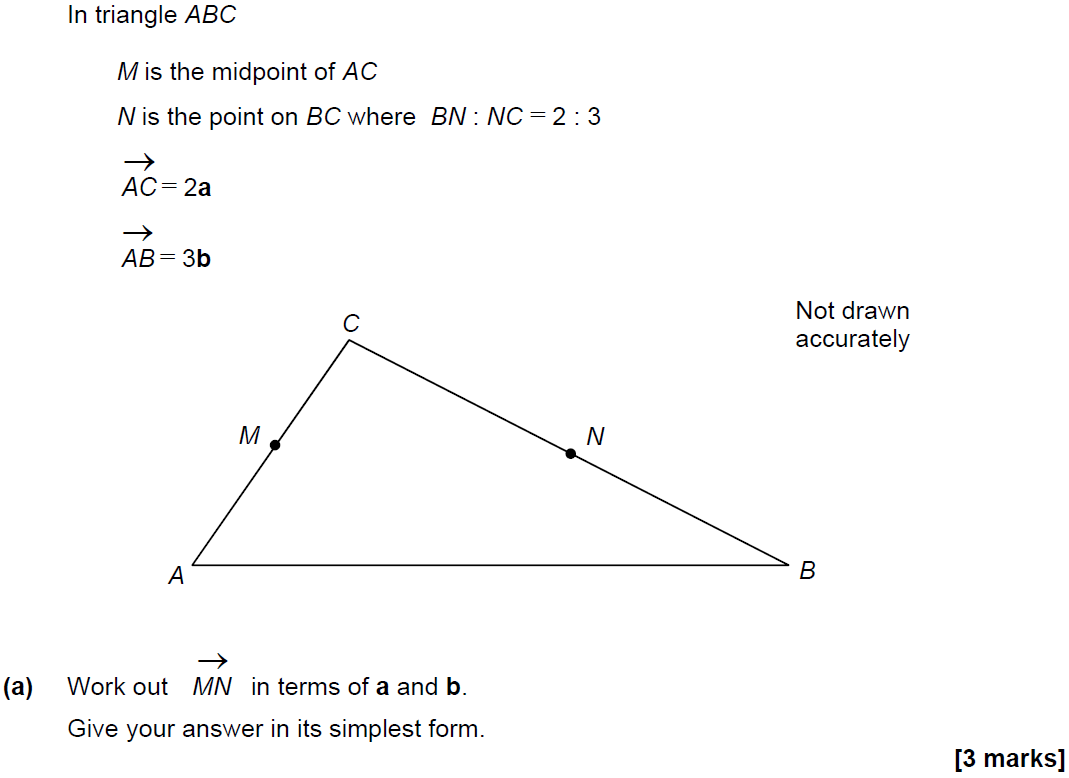 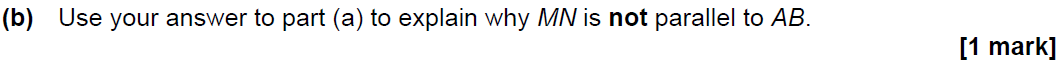 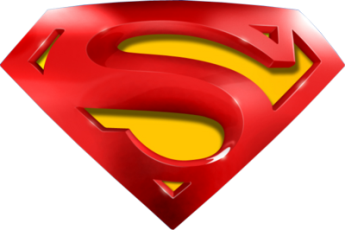 SAM 3H Q25
Vectors
A
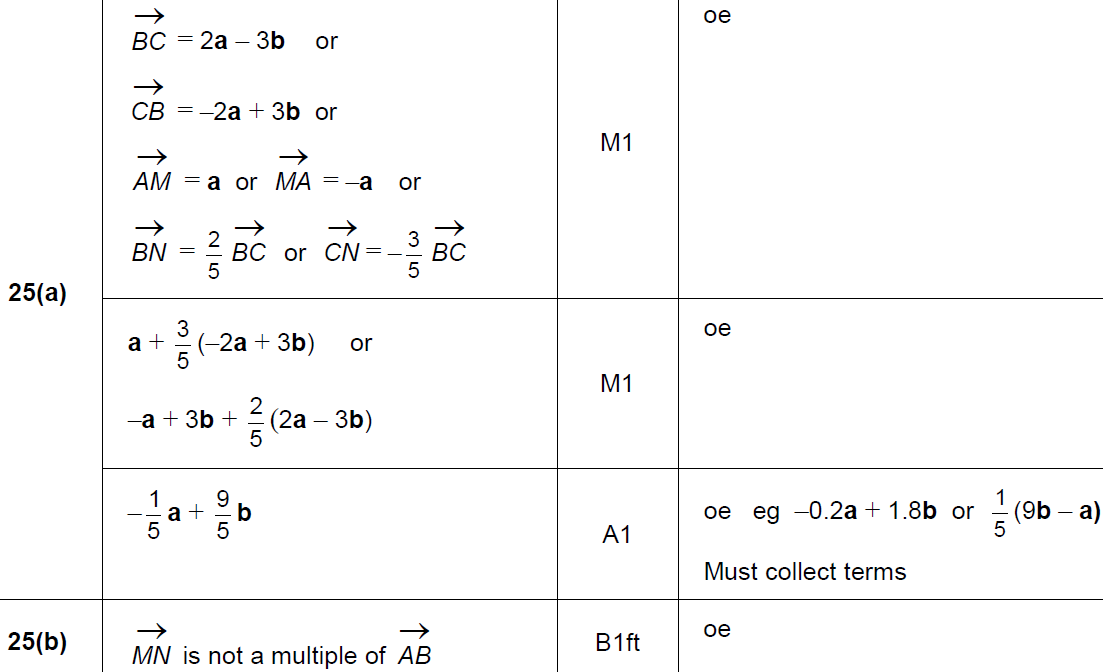 B
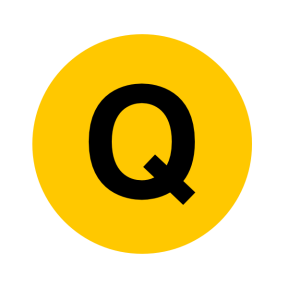 June 2017 2H Q23
Vectors
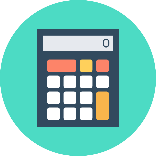 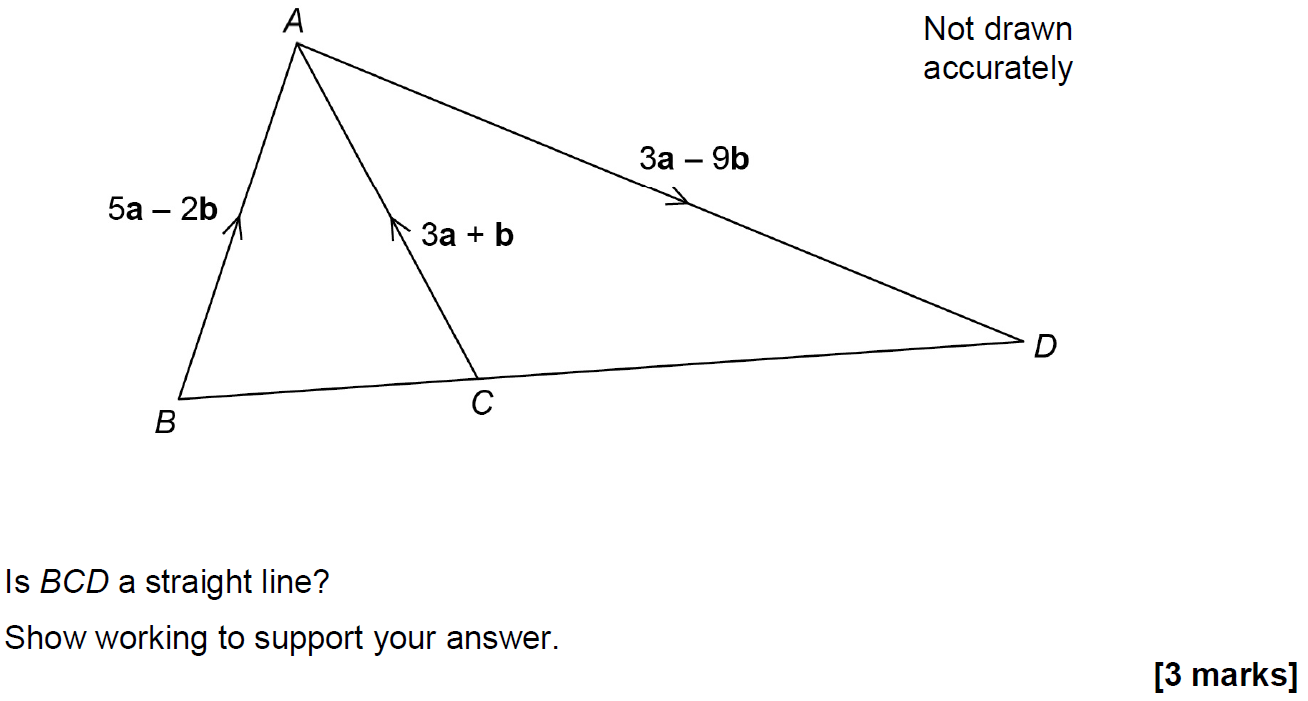 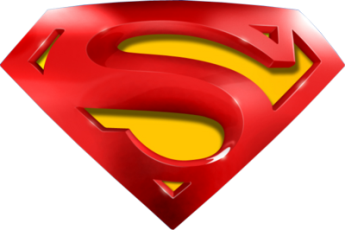 June 2017 2H Q23
Vectors
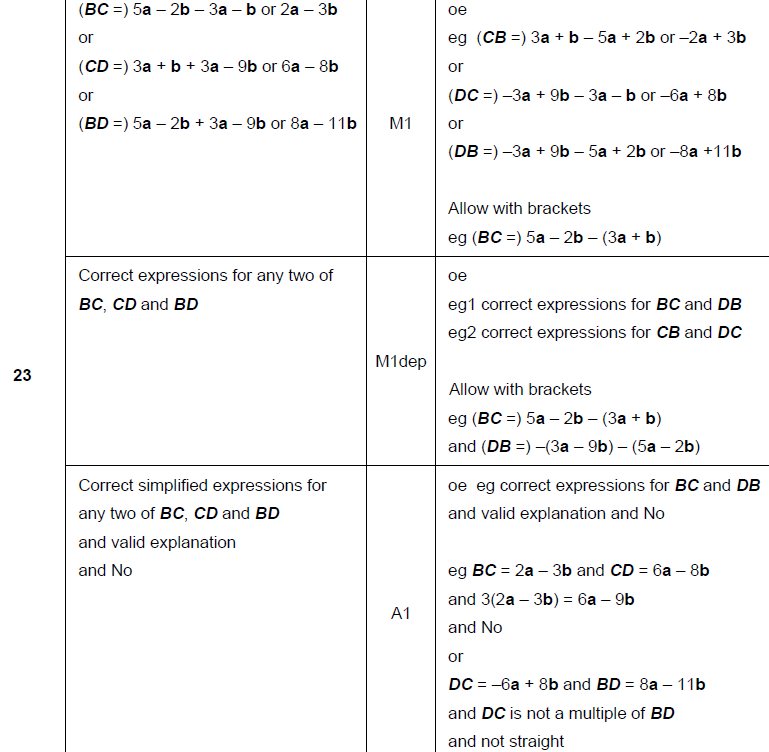 A
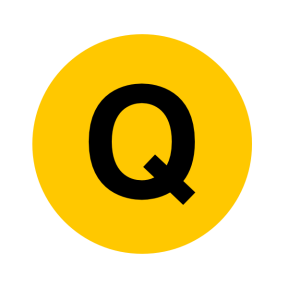 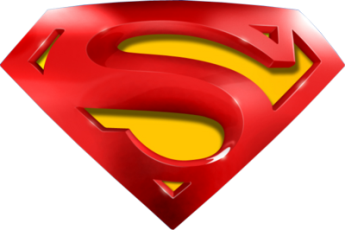 June 2017 2H Q23
Vectors
A notes
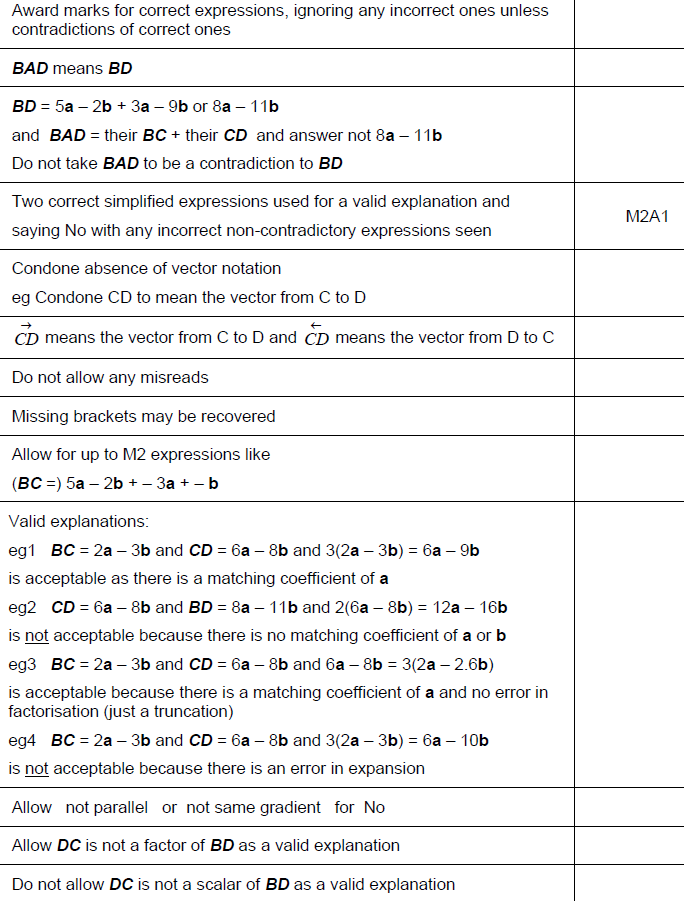 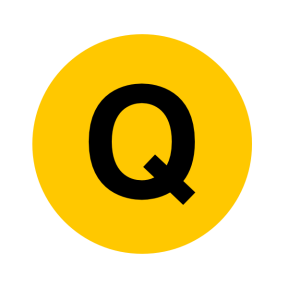 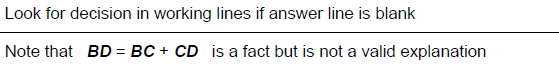 June 2017 3H Q1
Vectors
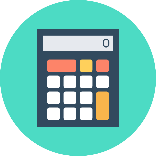 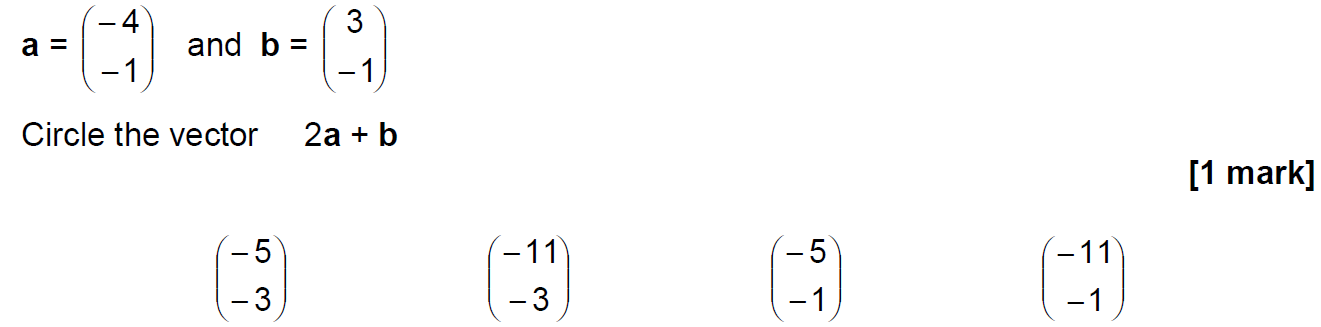 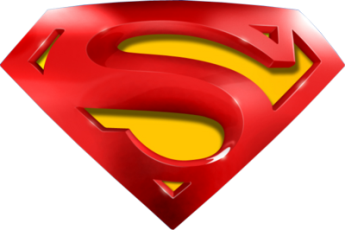 June 2017 3H Q1
Vectors
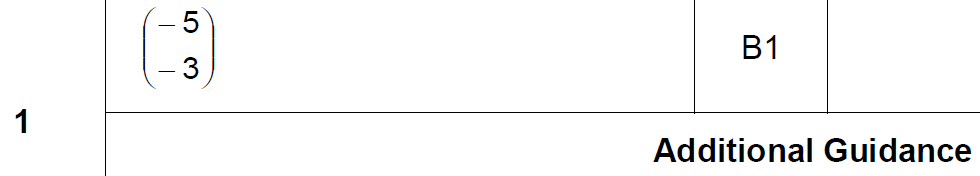 A
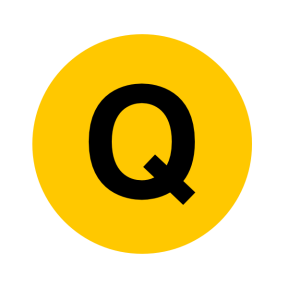 Nov 2017 2H Q26
Vectors
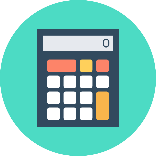 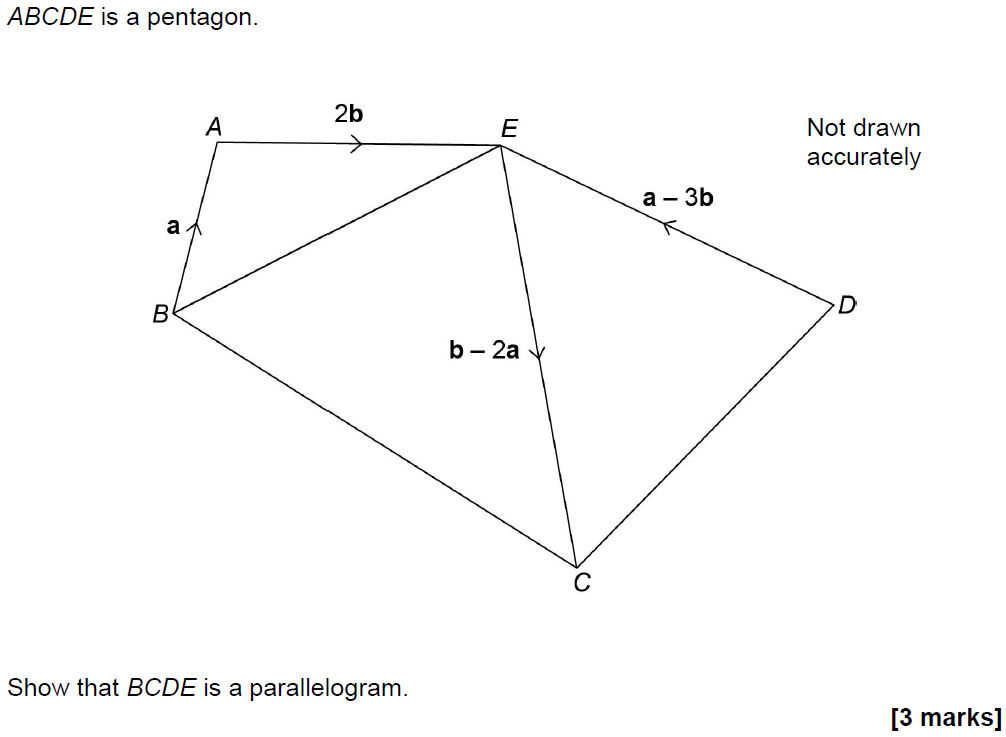 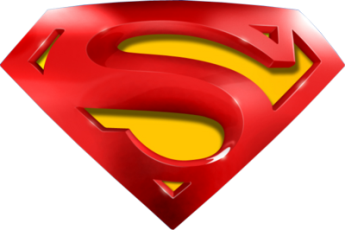 Nov 2017 2H Q26
Vectors
A
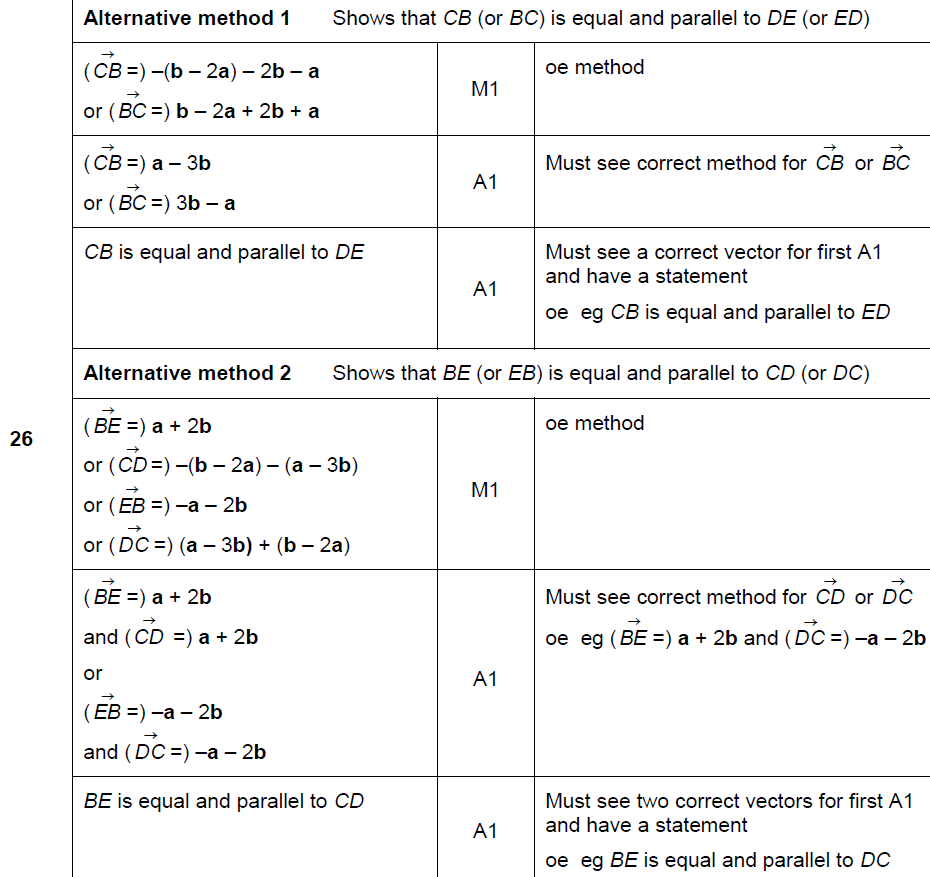 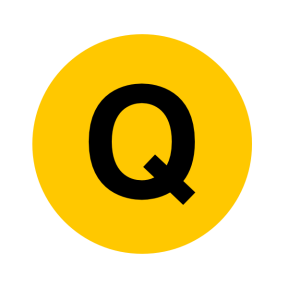 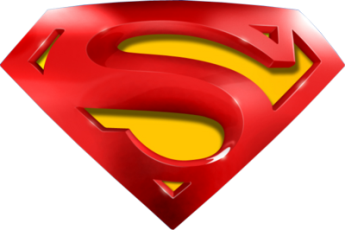 Nov 2017 2H Q26
Vectors
A Alternative 2
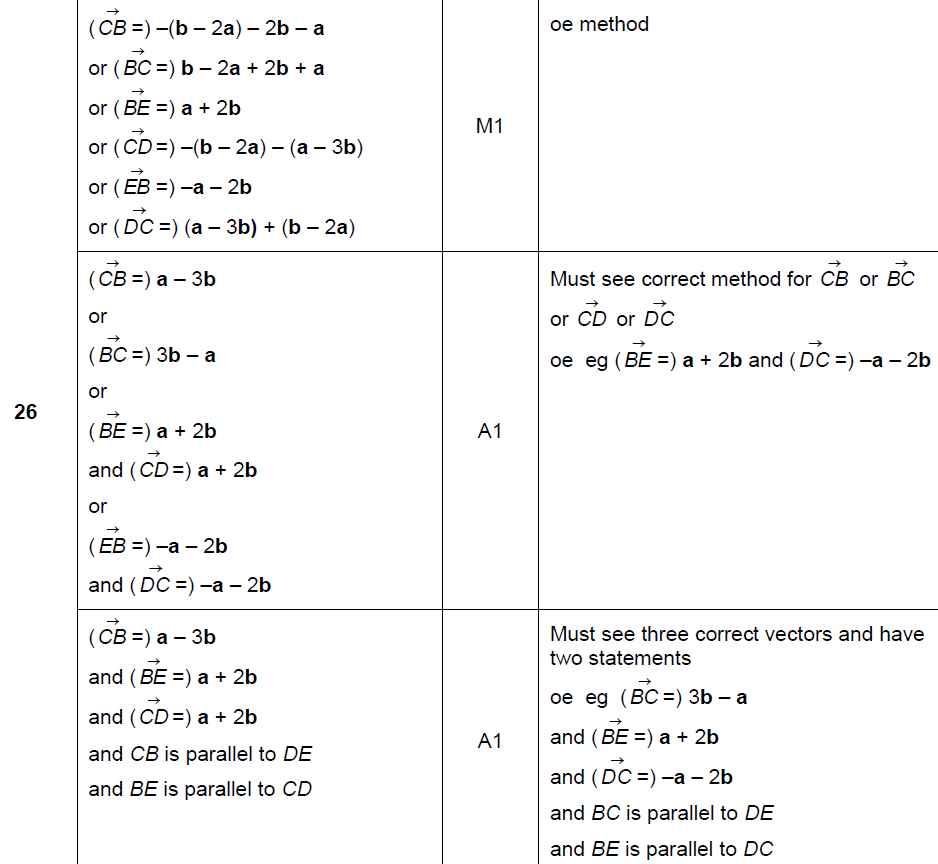 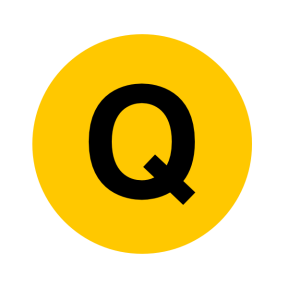 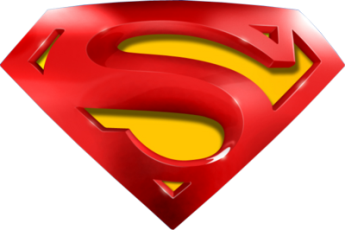 Nov 2017 2H Q26
Vectors
A Alternative 2
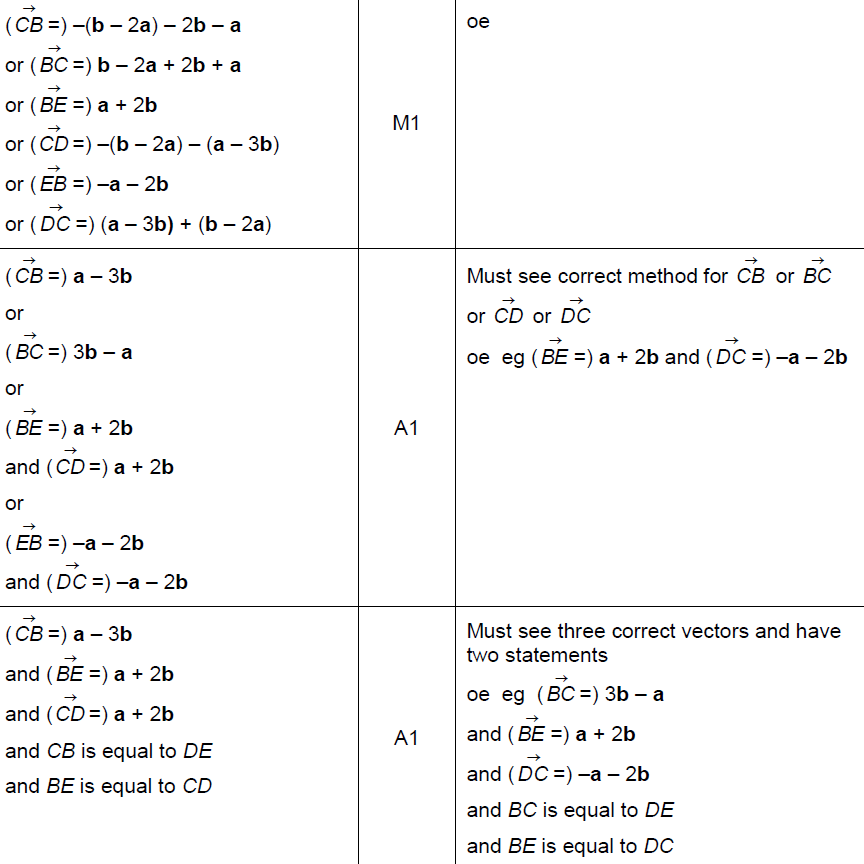 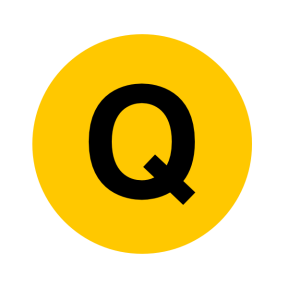 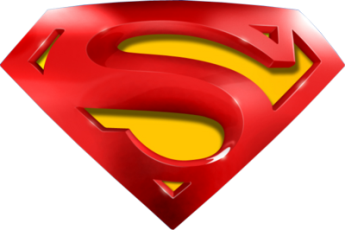 Nov 2017 2H Q26
Vectors
A notes
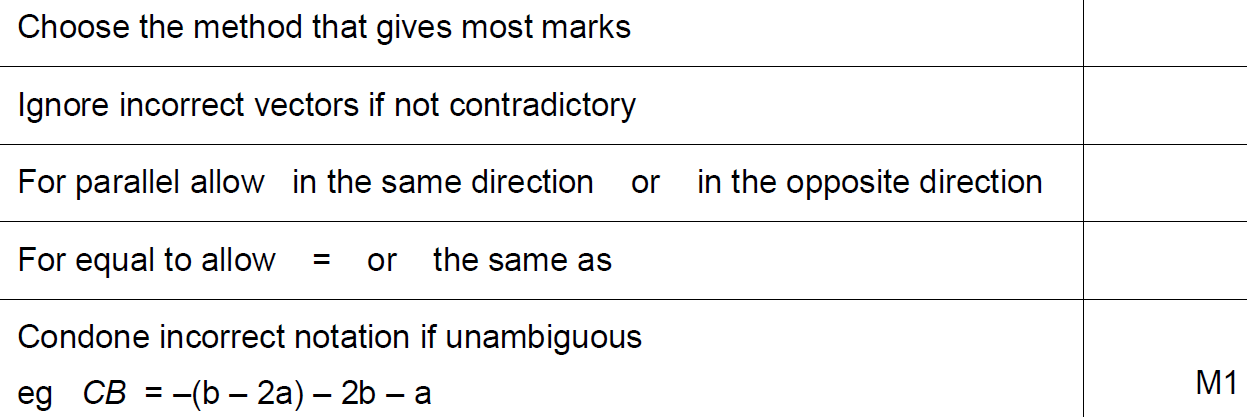 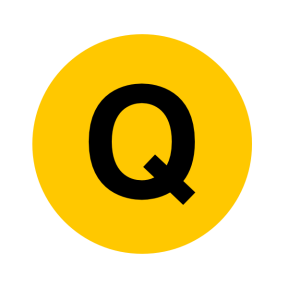 June 2018 3H Q11
Vectors
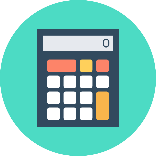 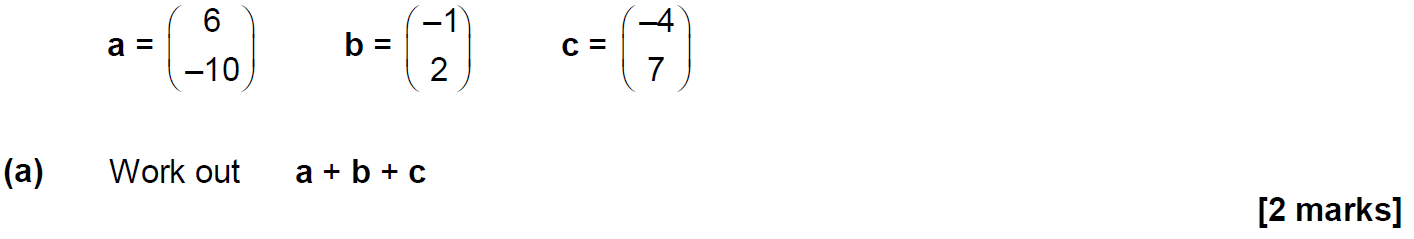 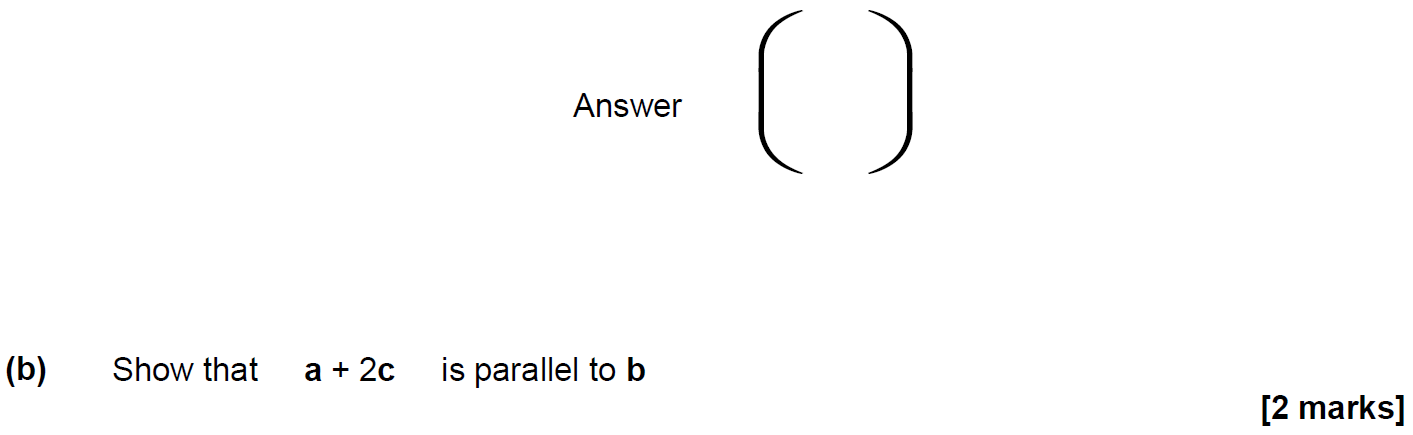 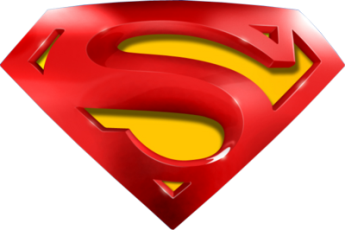 June 2018 3H Q11
Vectors
A
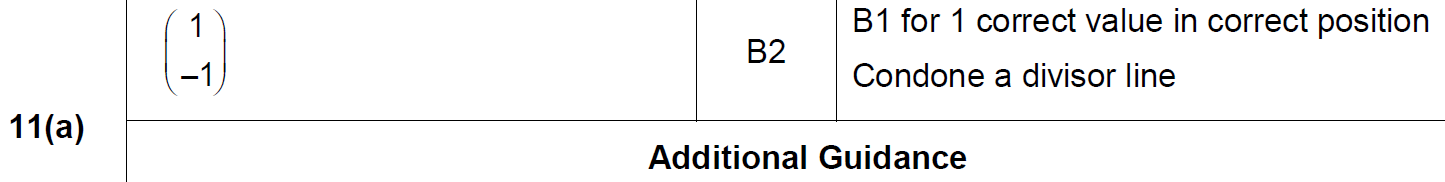 B
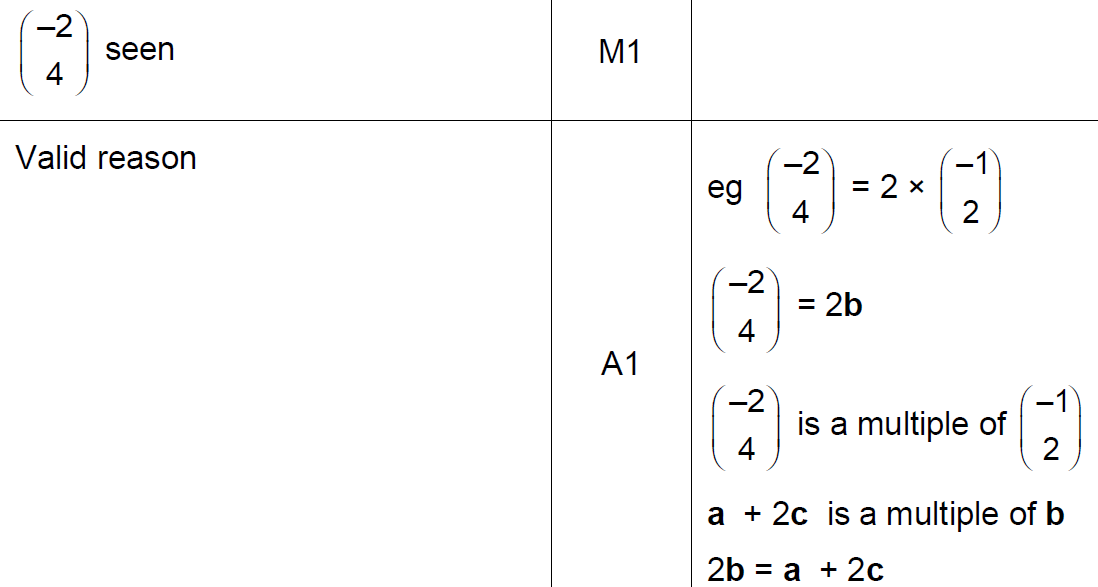 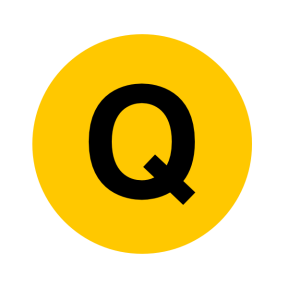 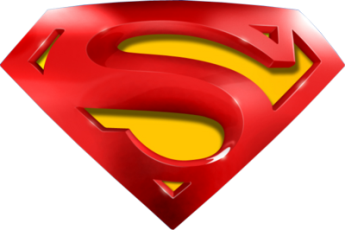 June 2018 3H Q11
Vectors
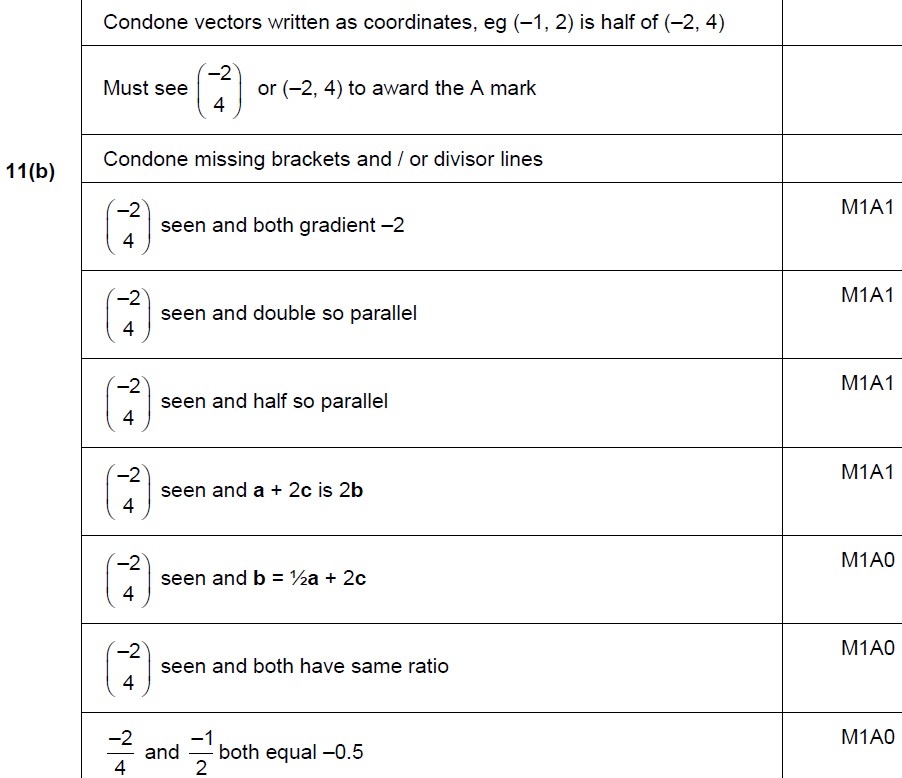 B
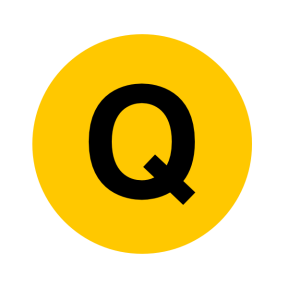 Nov 2017 2H Q26
Vectors
A Alternative 2
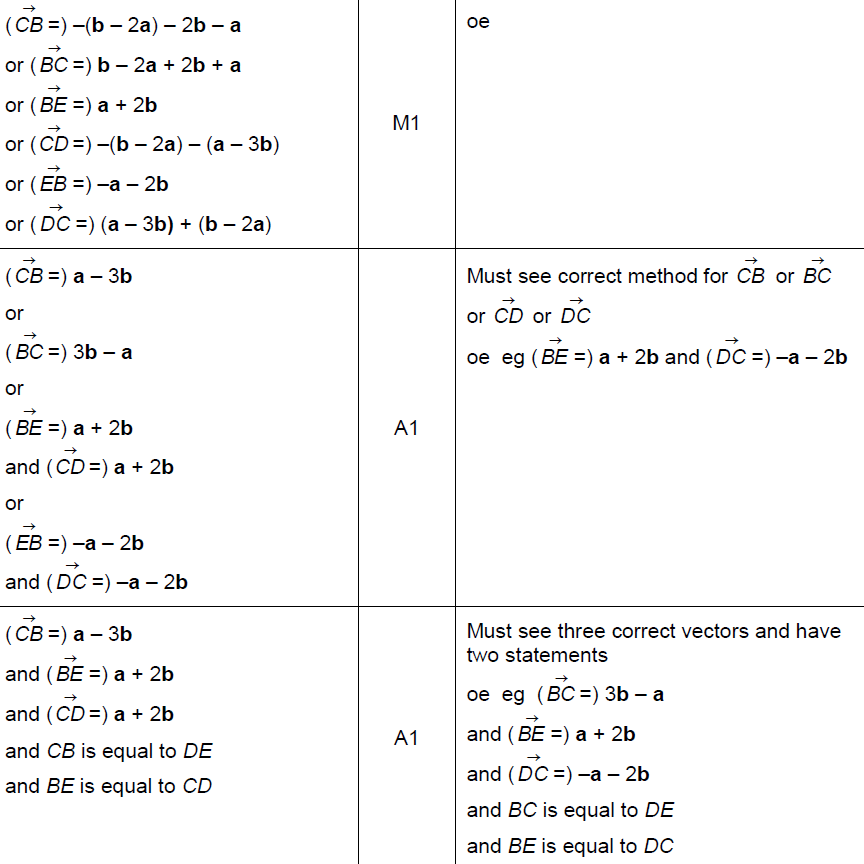 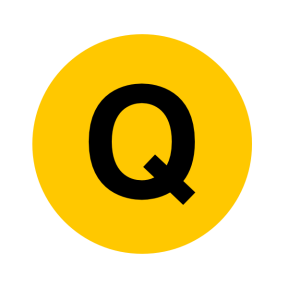 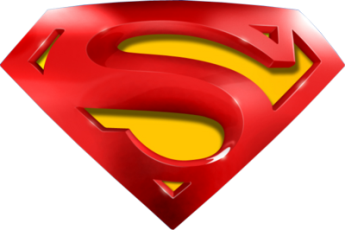 Nov 2017 2H Q26
Vectors
A notes
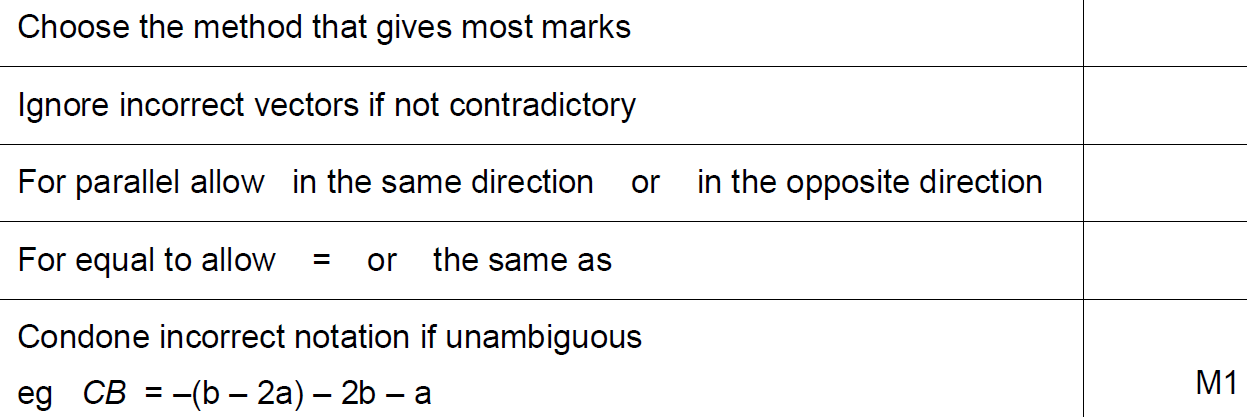 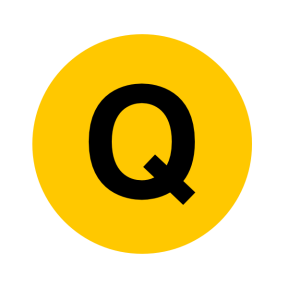 Nov 2018 2H Q23
Vectors
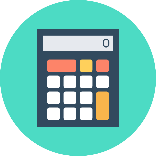 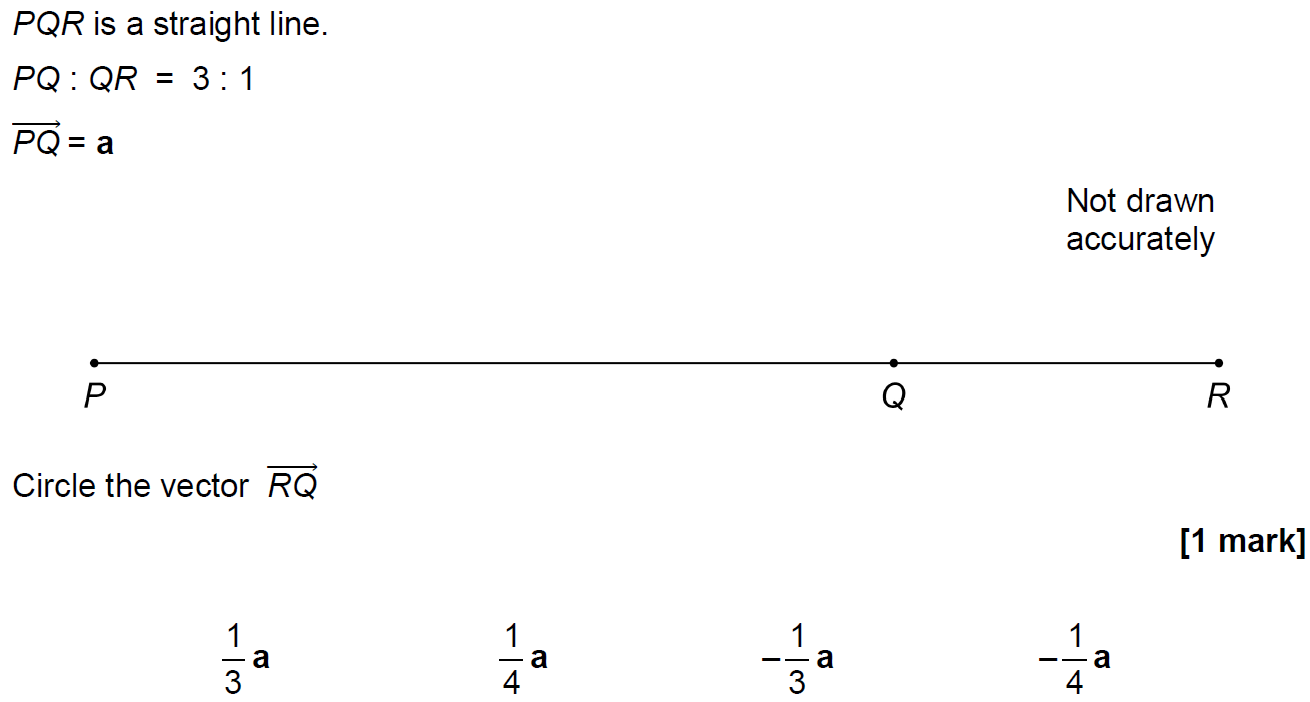 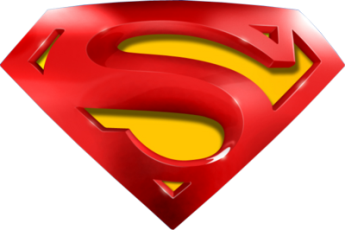 Nov 2018 2H Q23
Vectors
A
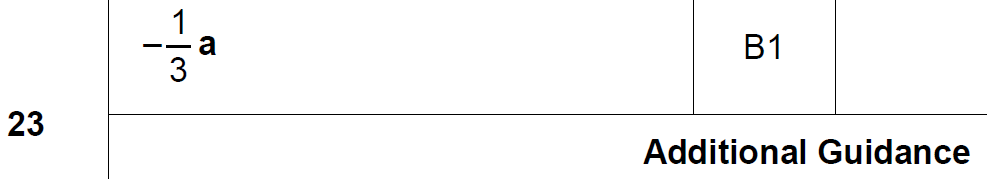 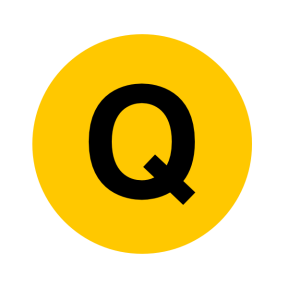 SAM 2H Q1
Vectors
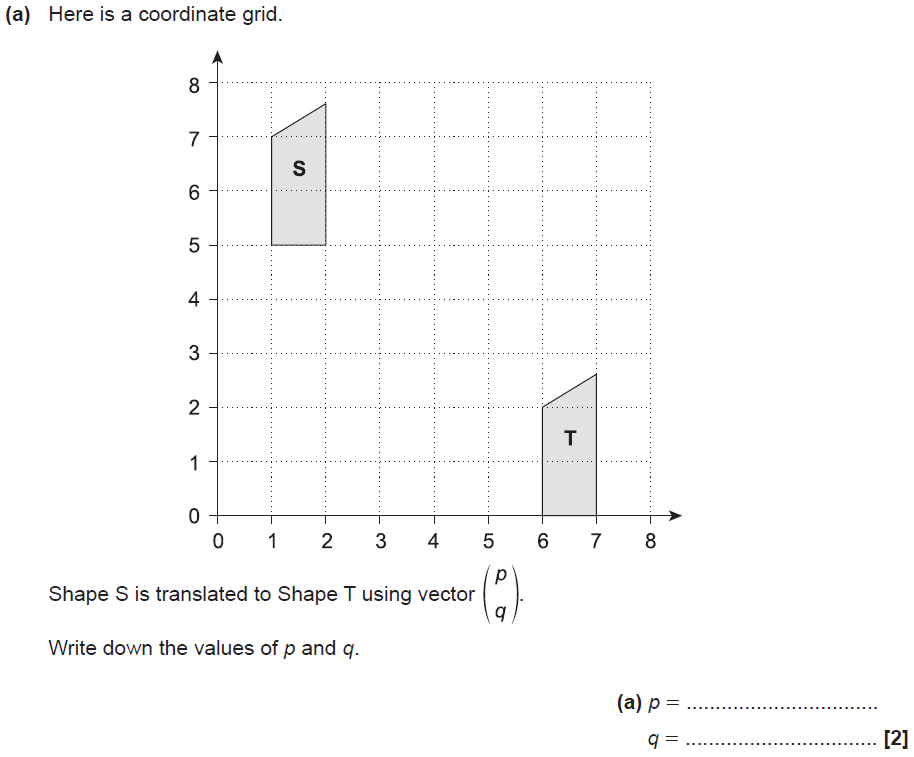 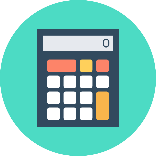 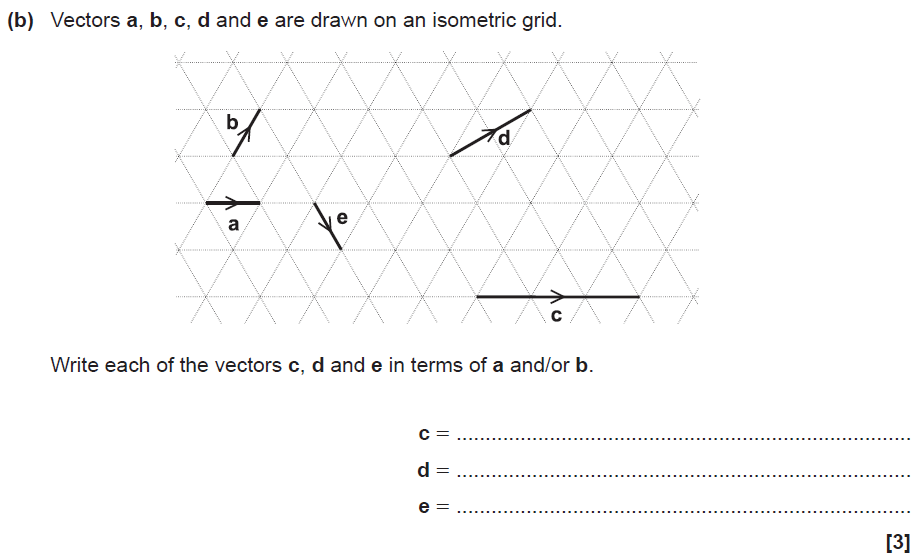 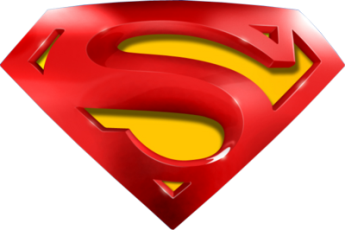 SAM 2H Q1
Vectors
A
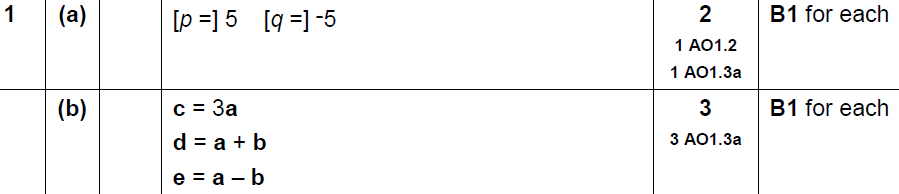 B
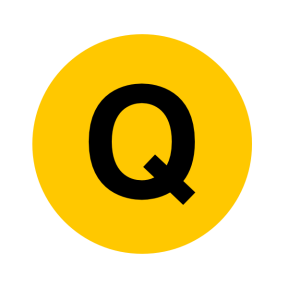 SAM 2H Q18
Vectors
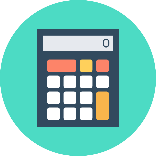 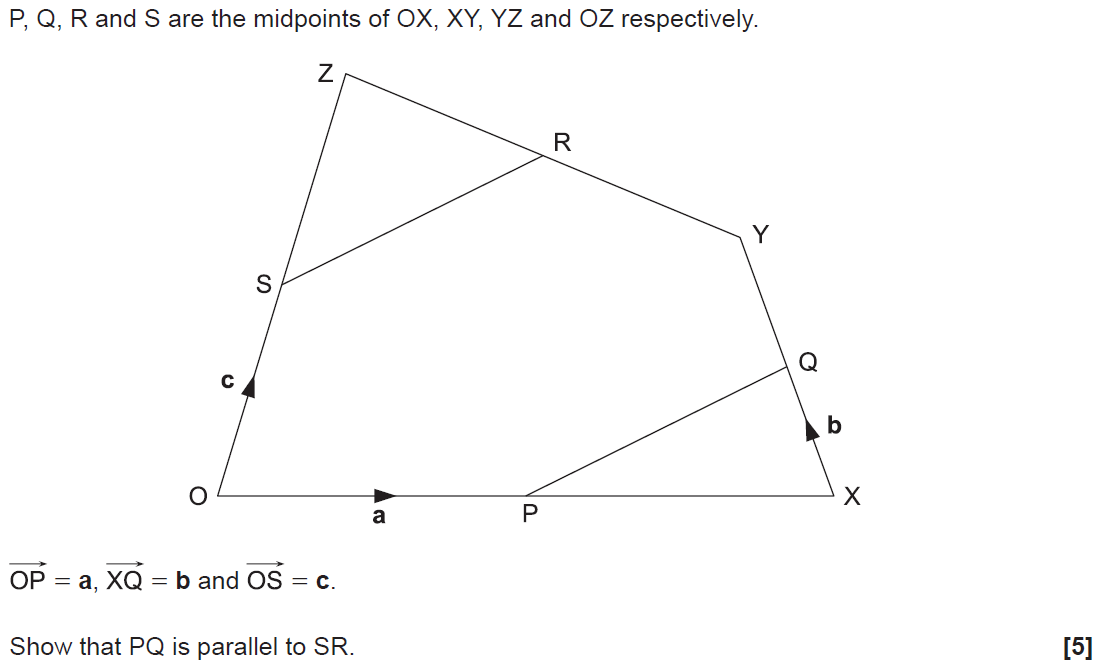 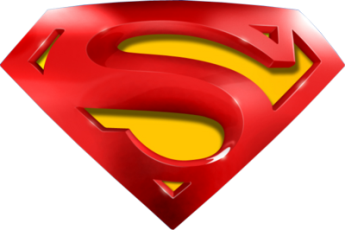 SAM 2H Q18
Vectors
A
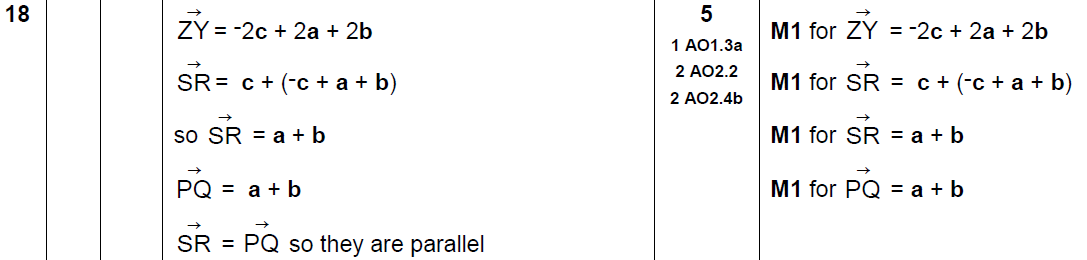 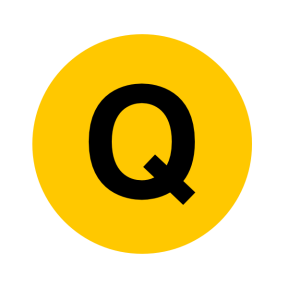 June 2017 2H Q11
Vectors
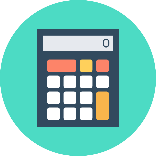 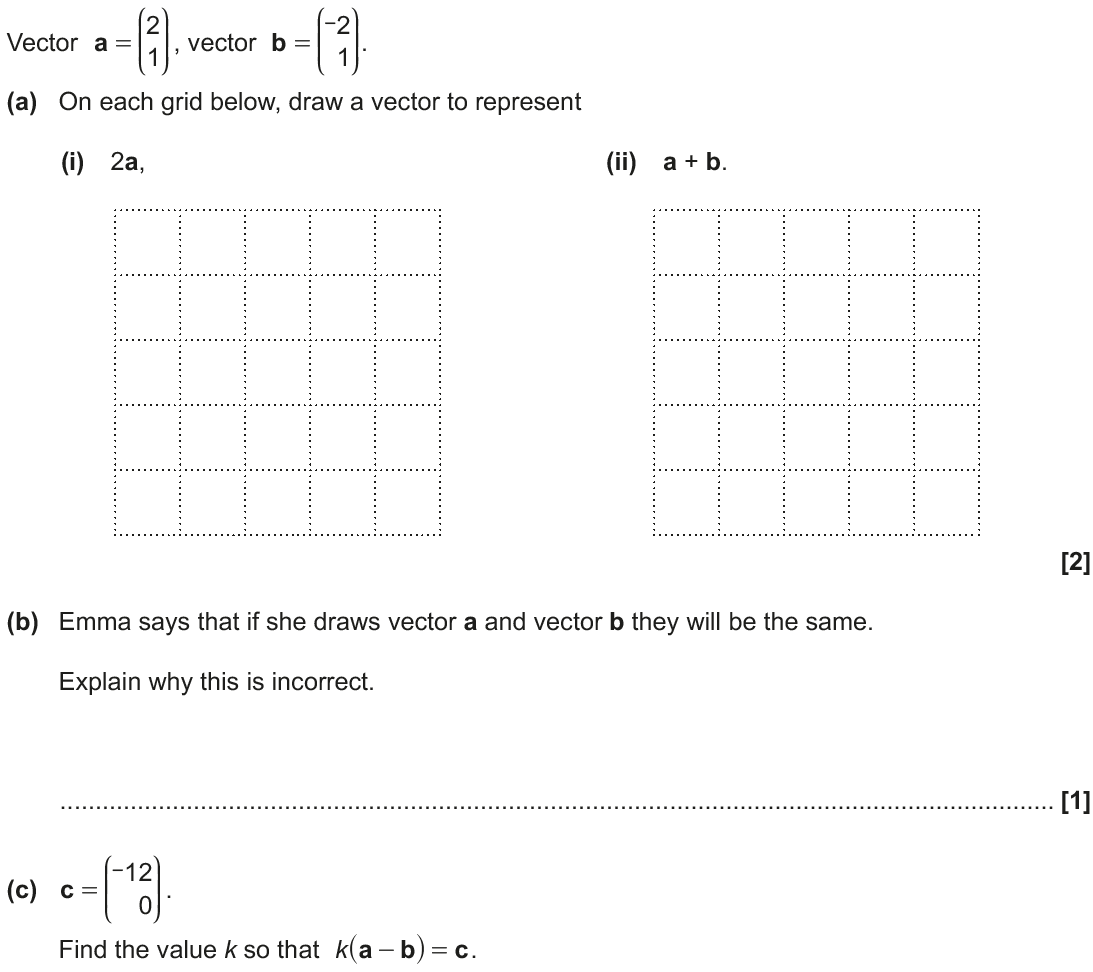 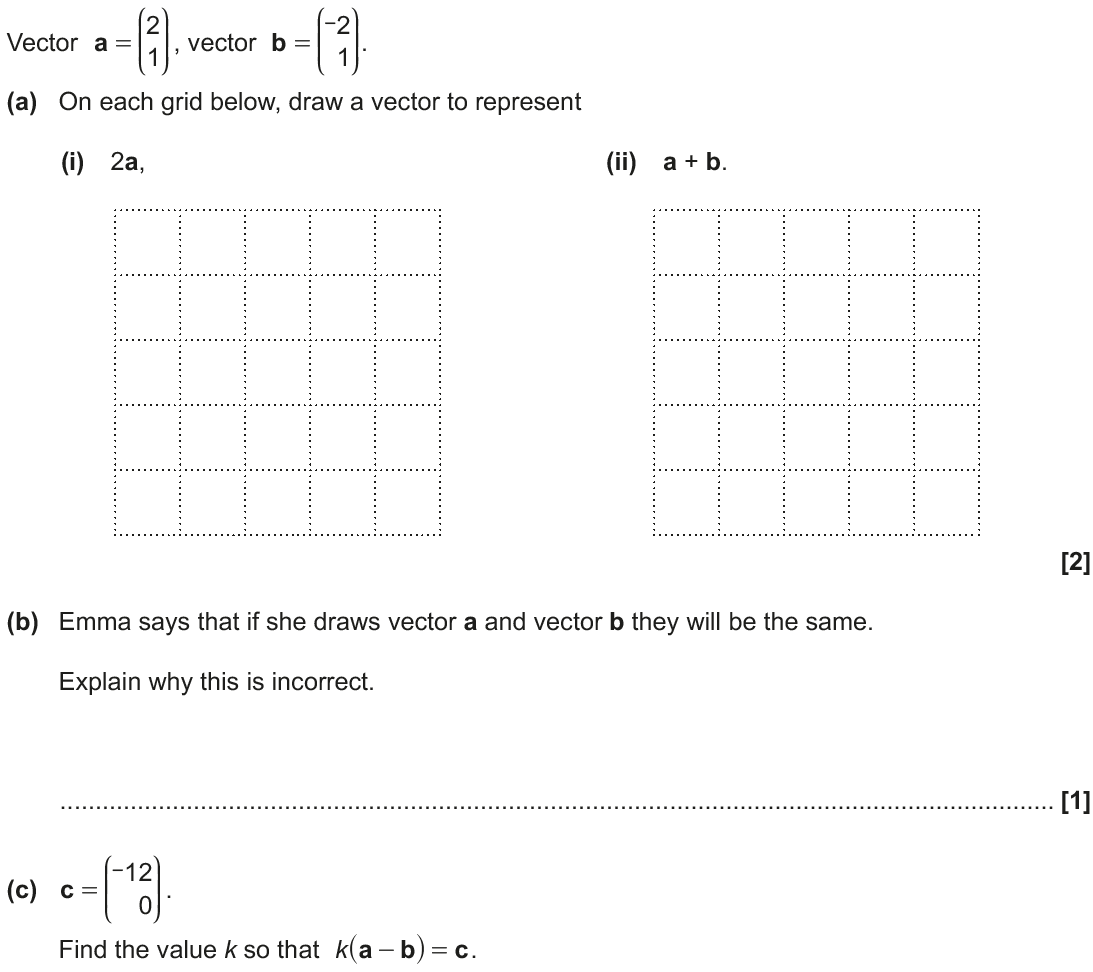 Example ans (ii)
Example ans (i)
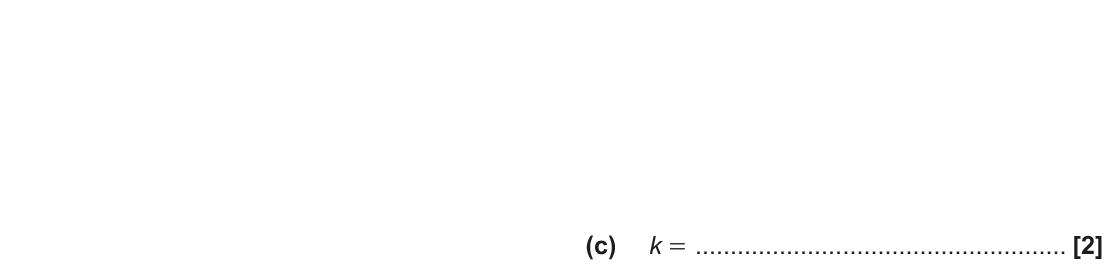 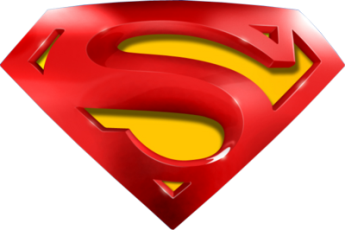 June 2017 2H Q11
Vectors
A
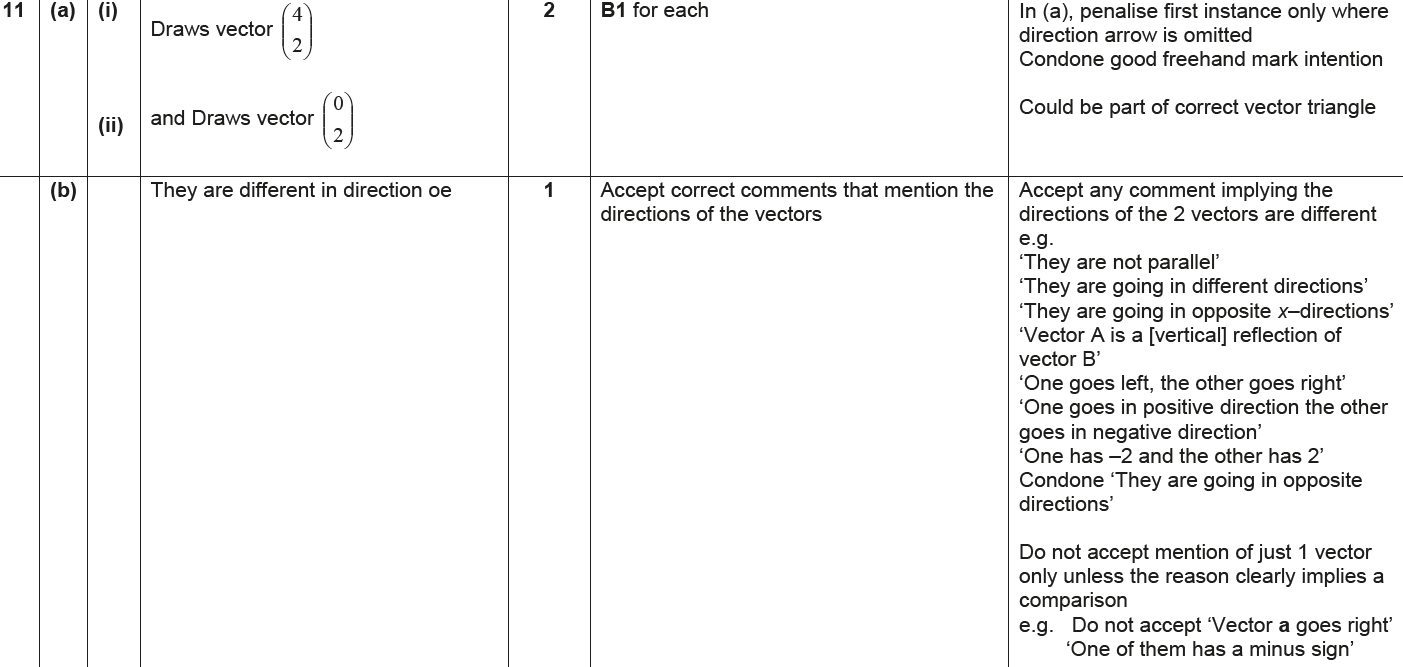 B
C
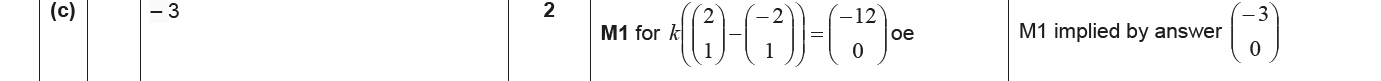 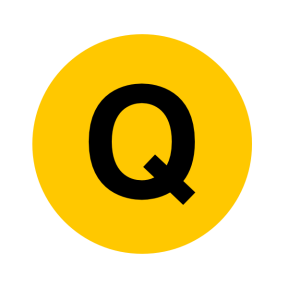 Nov 2017 3H Q16
Vectors
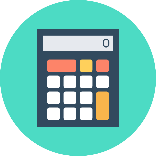 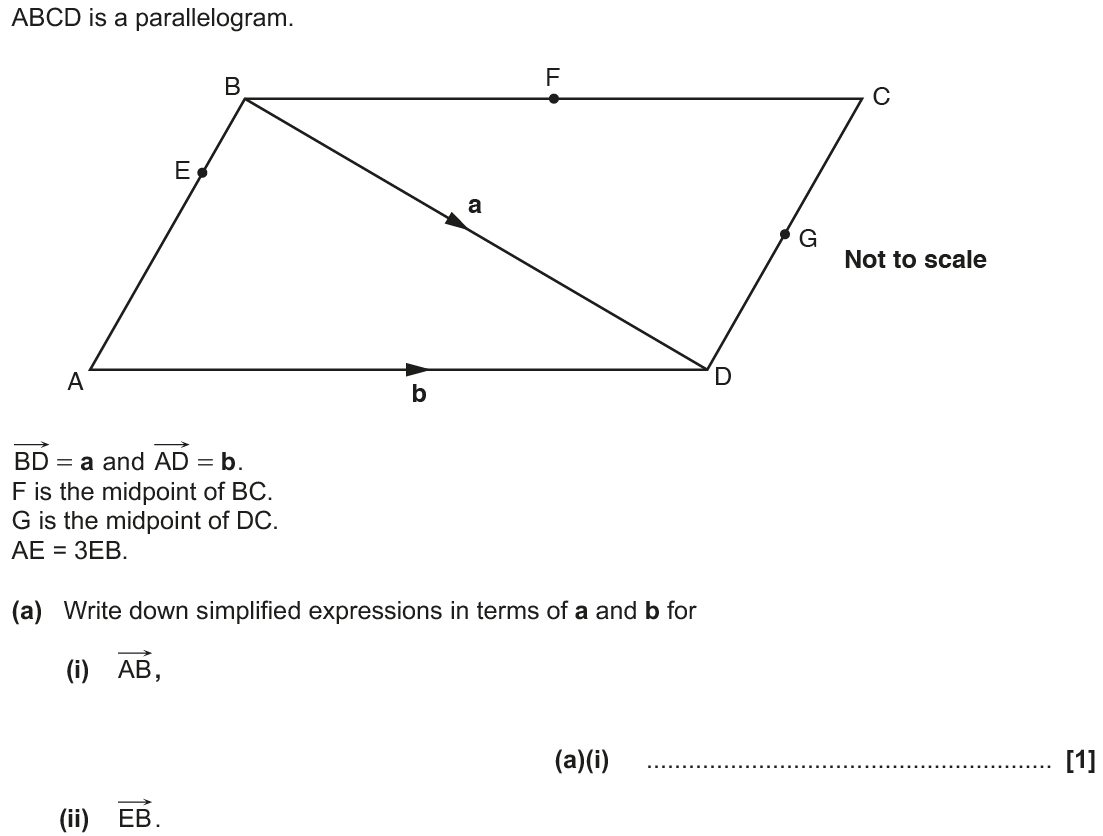 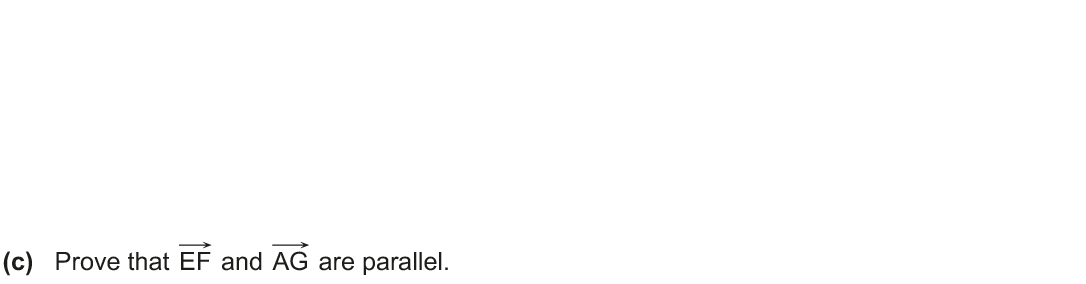 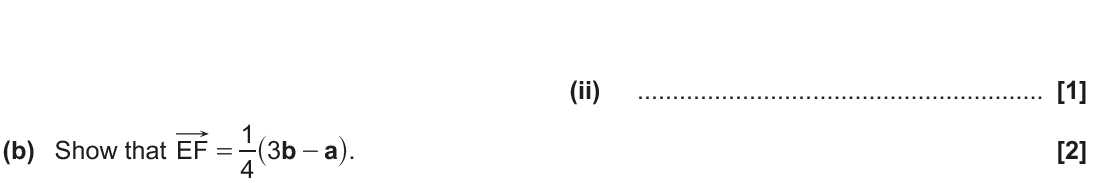 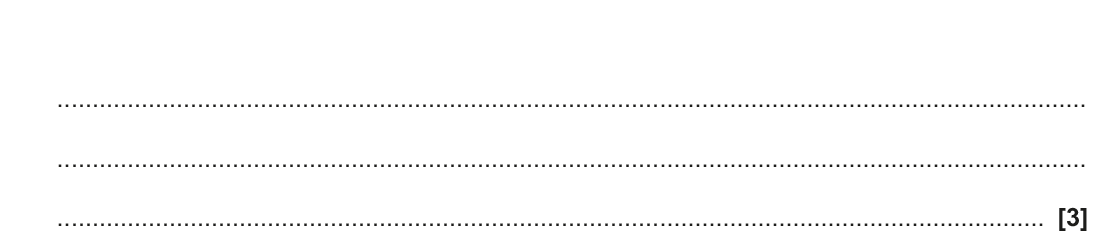 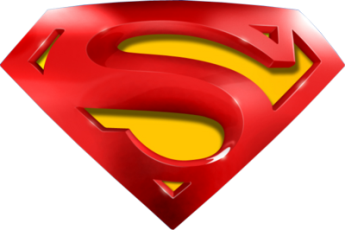 Nov 2017 3H Q16
Vectors
A (i)
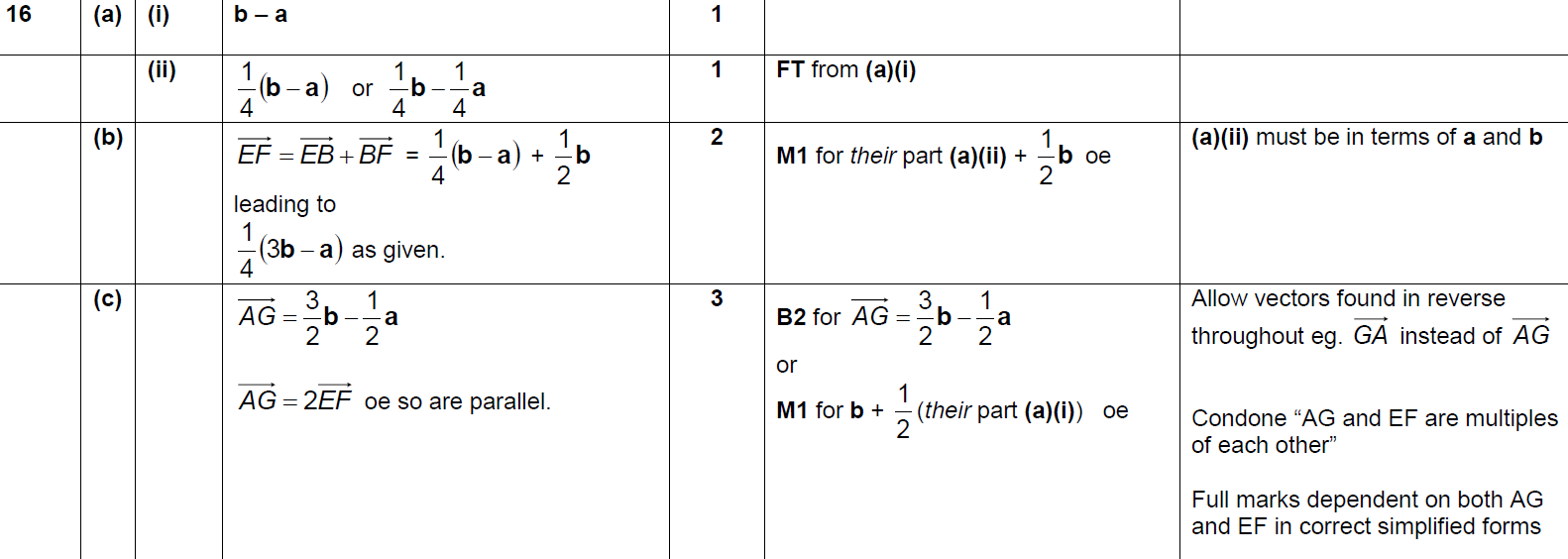 A (ii)
B
C
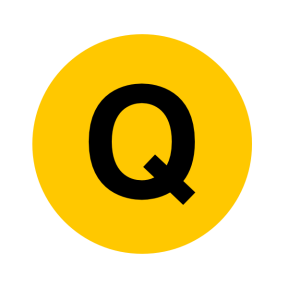 June 2018 2H Q3
Vectors
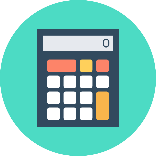 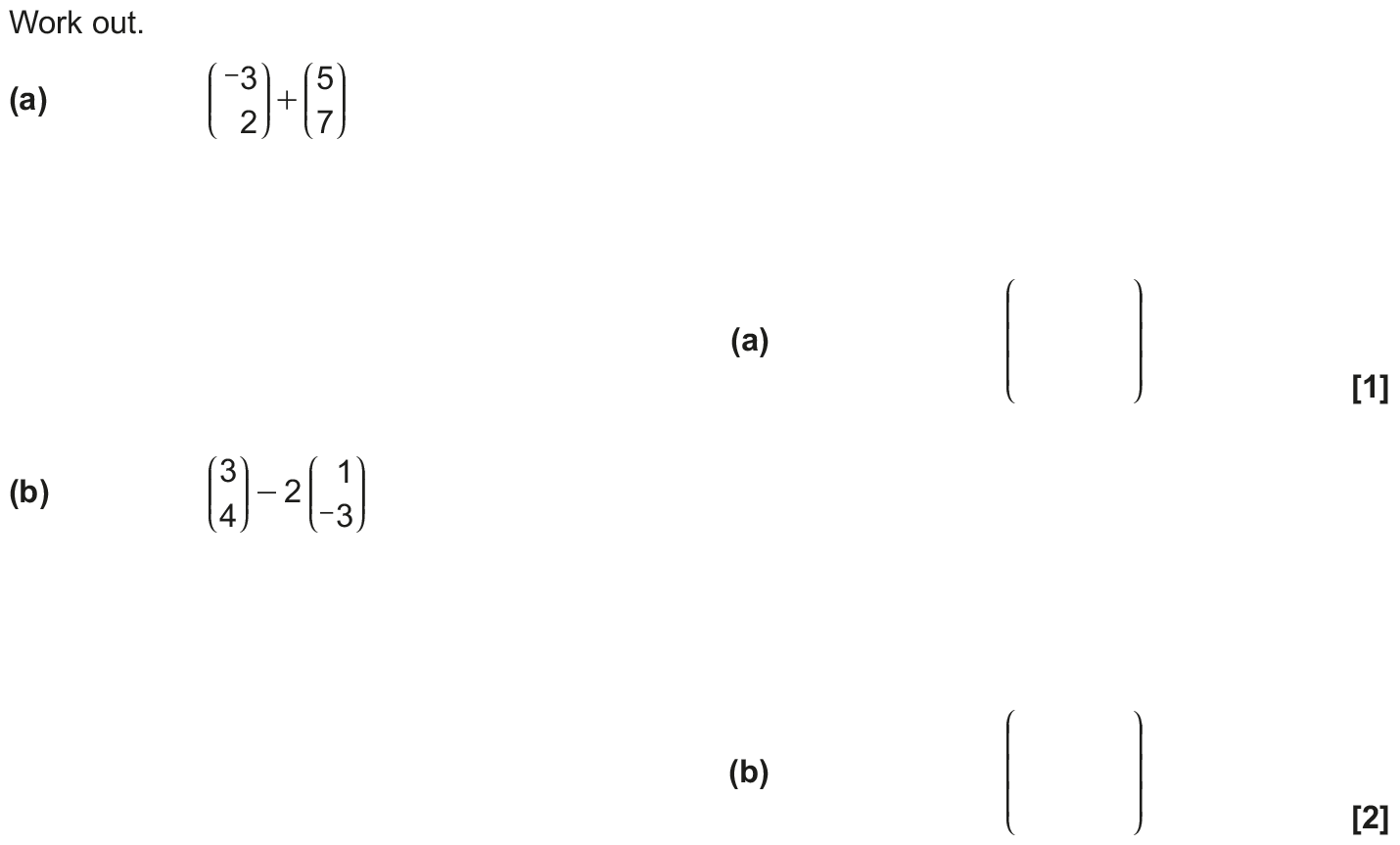 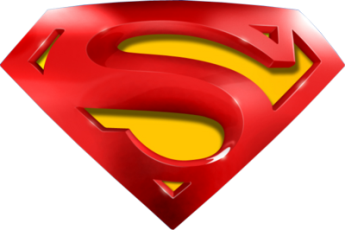 June 2018 2H Q3
Vectors
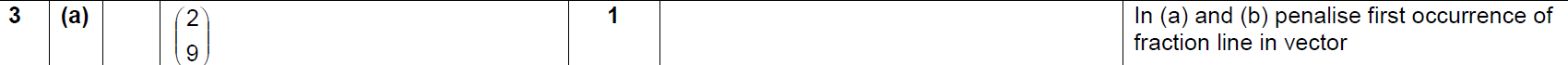 A
B
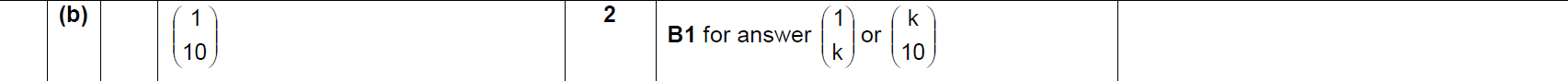 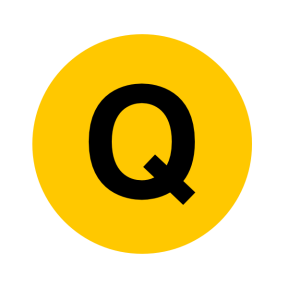 June 2018 3H Q10
Vectors
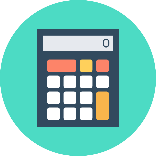 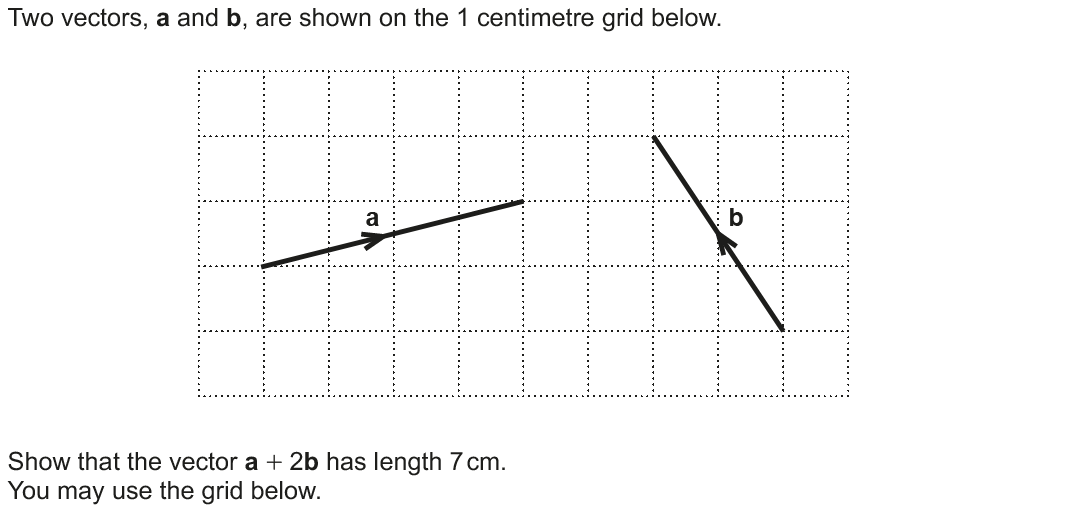 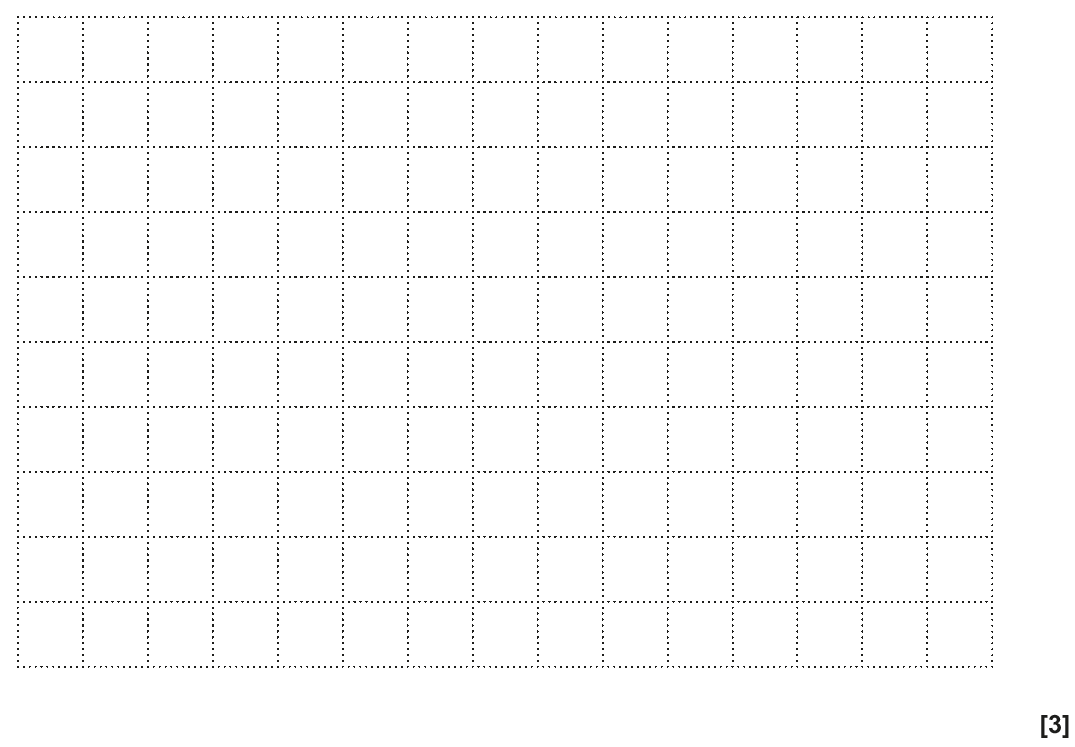 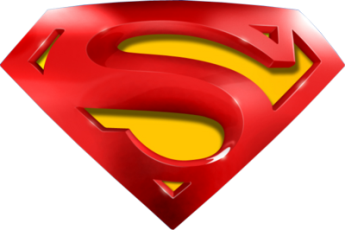 June 2018 3H Q10
Vectors
A
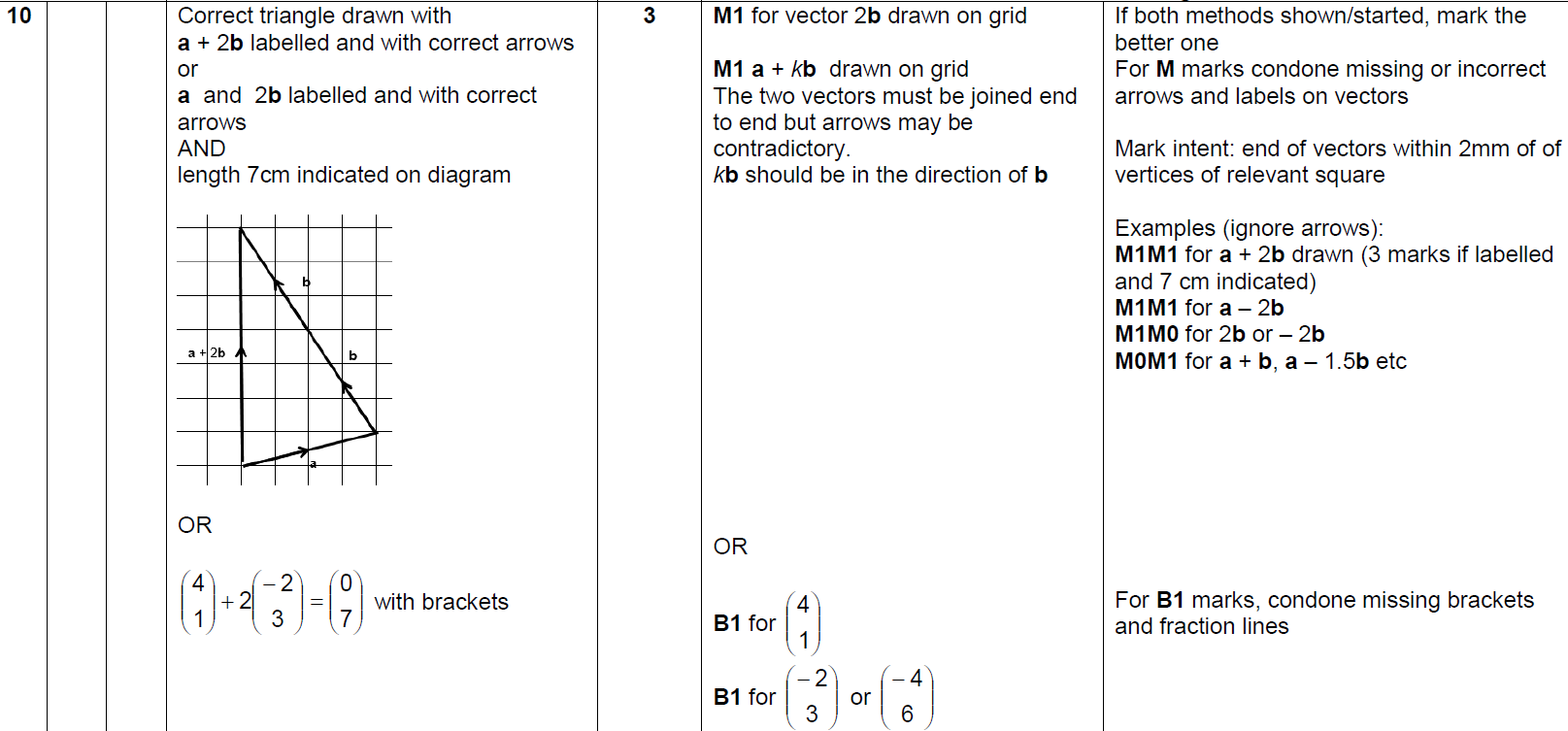 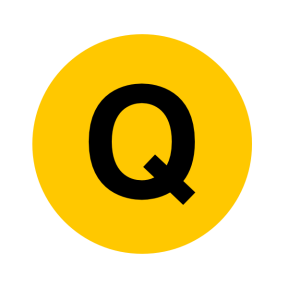 Nov 2018 3H Q20
Vectors
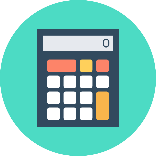 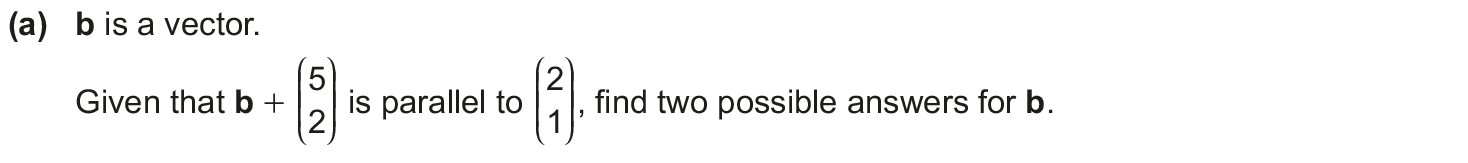 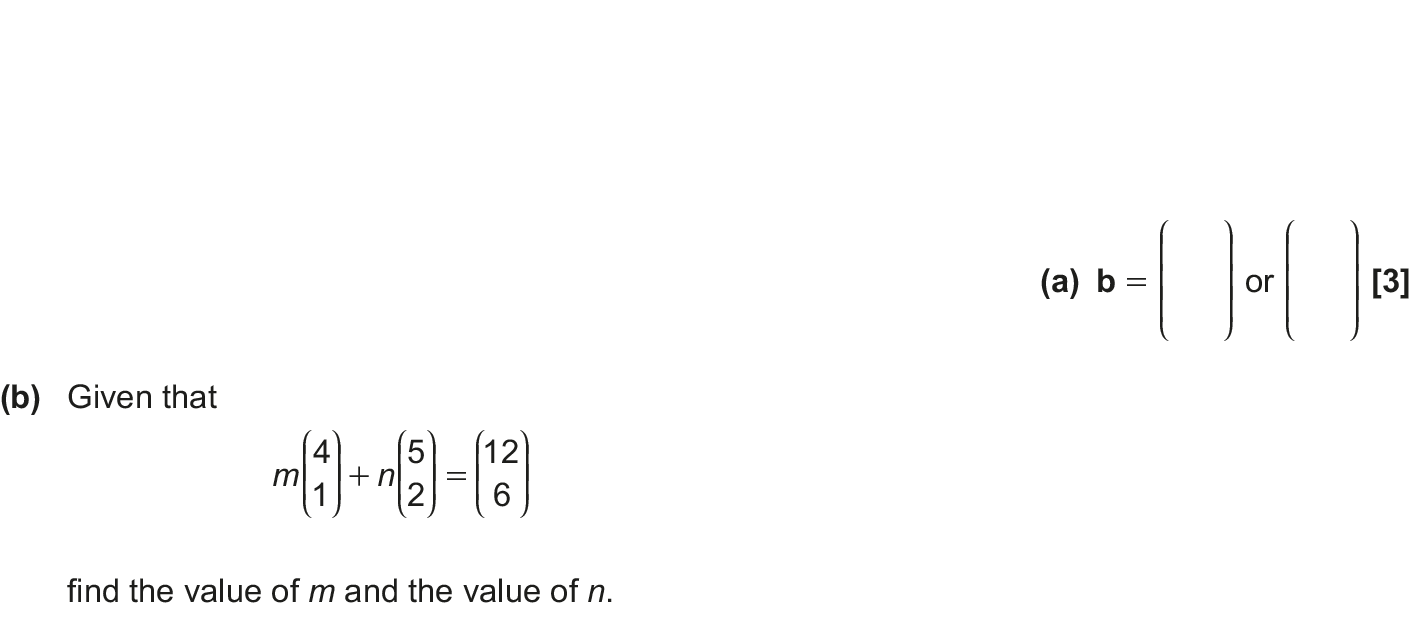 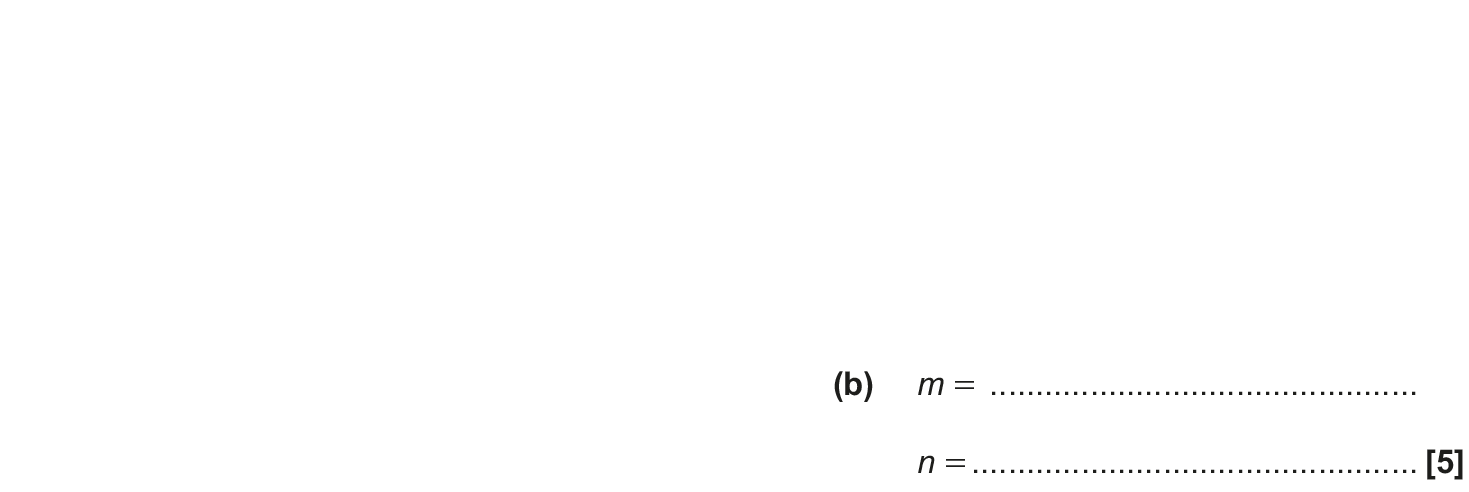 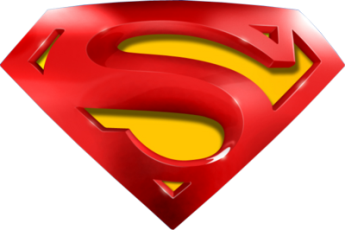 Nov 2018 3H Q20
Vectors
A
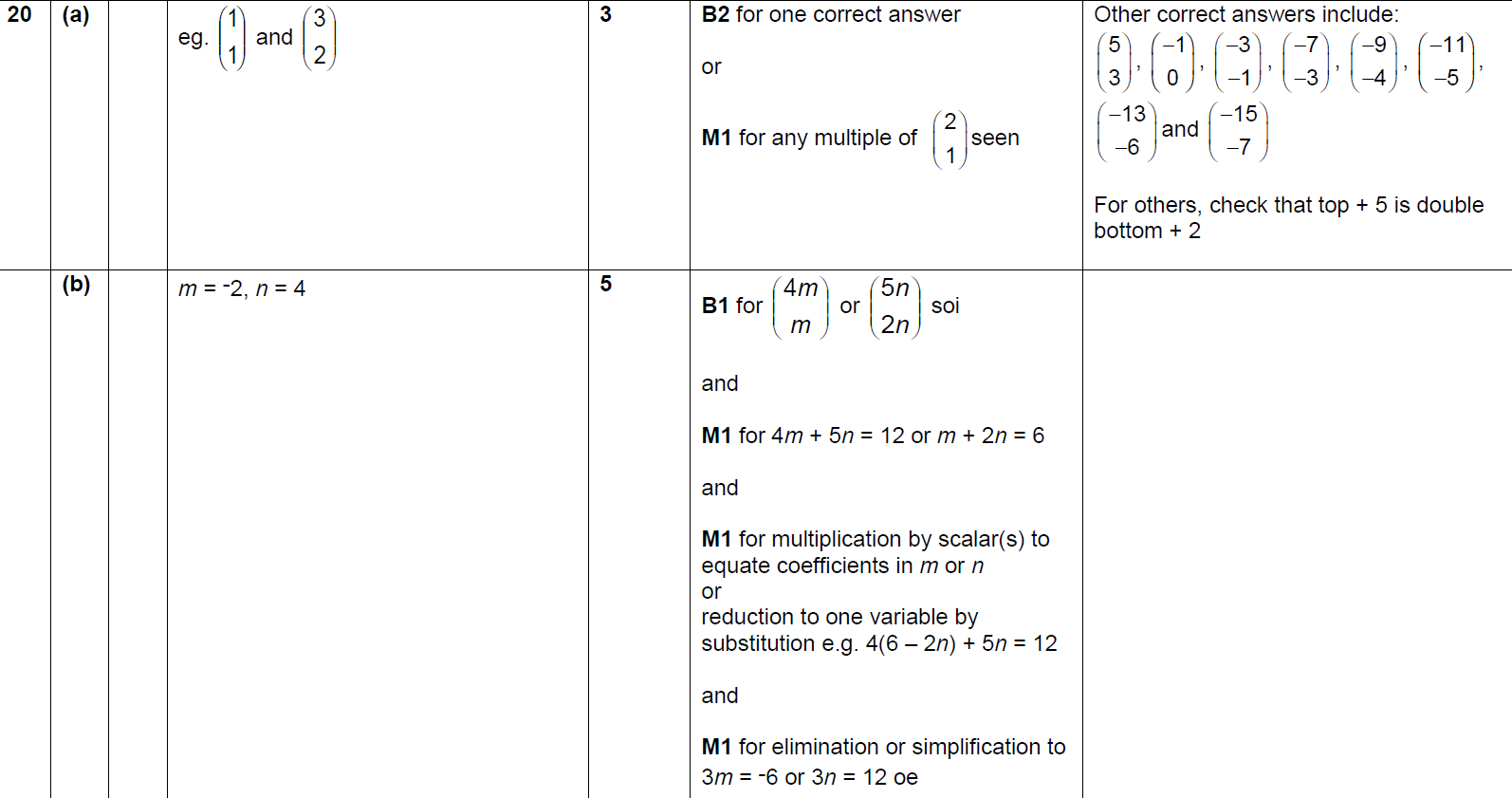 B
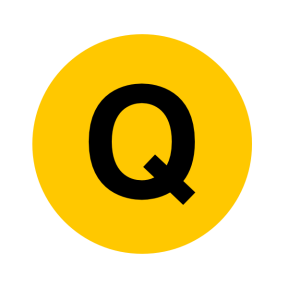